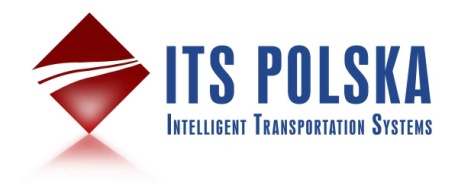 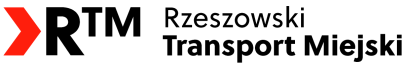 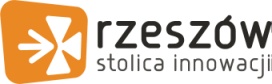 Rzeszowski Inteligentny System Transportowy
Inteligentne sterowanie ruchem
Krzysztof Łakota
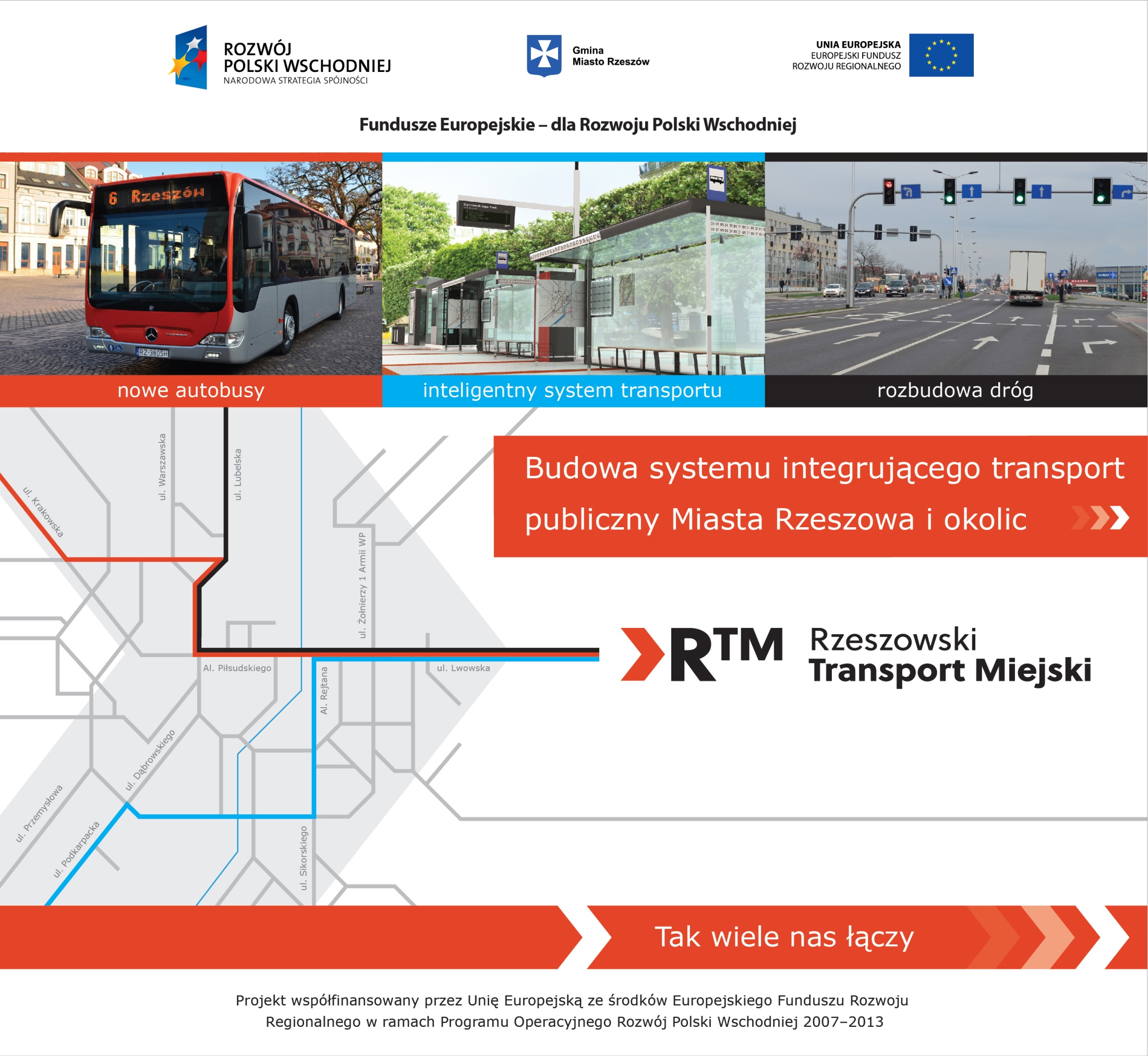 Rzeszowski Inteligentny System Transportowy
Inteligentne sterowanie ruchem drogowym


Krzysztof Łakota
Rzeszów, 24 – 25 listopada 2016r.
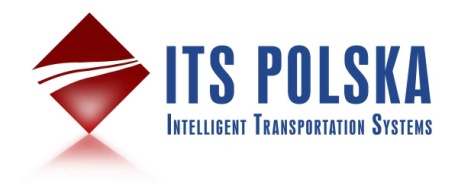 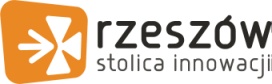 Seminarium ITS, Hotel Prezydencki
[Speaker Notes: Strona tytułowa]
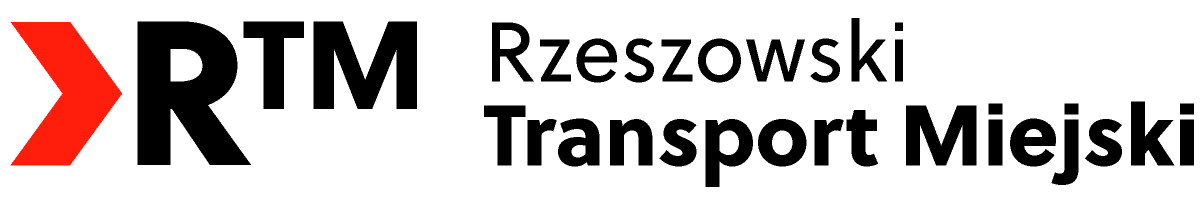 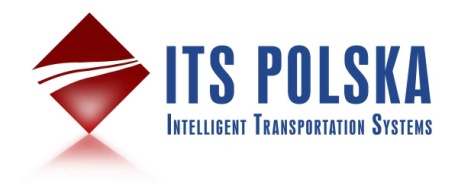 Komponenty Systemu Obszarowego Sterowania Ruchem Drogowym /SOSRD/
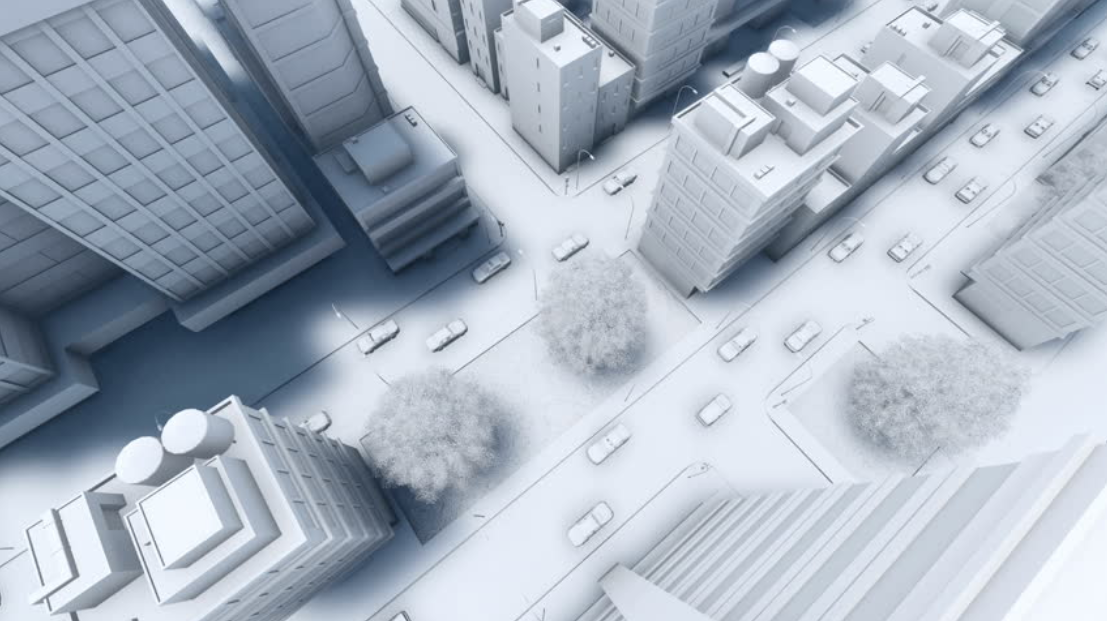 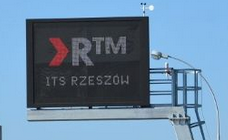 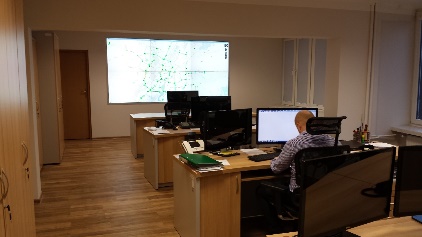 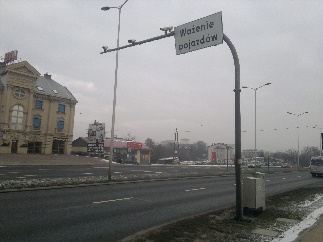 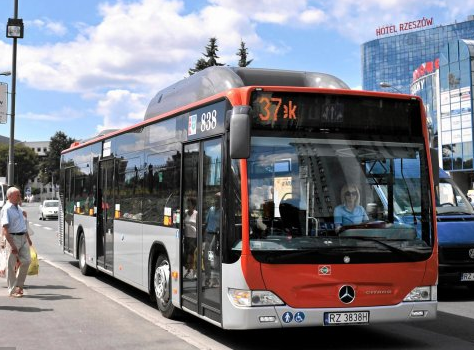 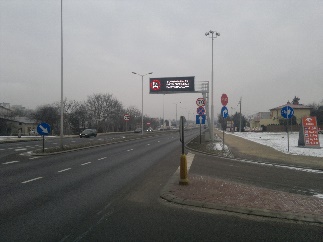 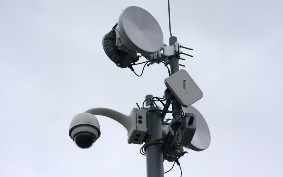 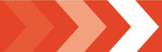 [Speaker Notes: Podział na podsystemy w SOSRD. Ogólna informacja o podziale i komponentach systemu. Nie bez przyczyny hasłem promocyjnym projektu było „Tak wiele nas łączy”.]
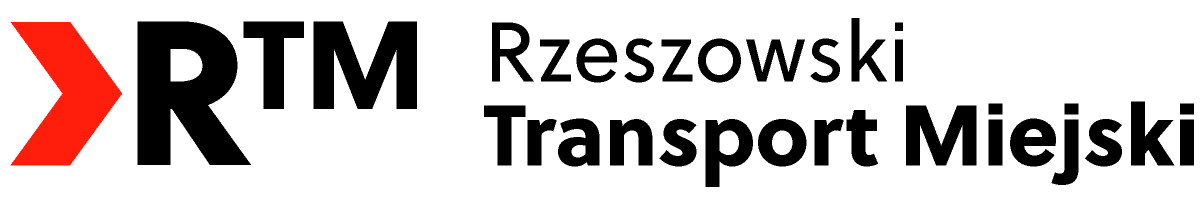 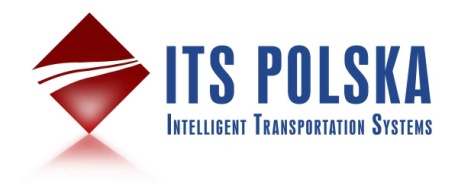 Projekt ITS Rzeszów w liczbach – zakres SOSRD
56 sygnalizacji świetlnych wpiętych do systemu nadrzędnego Sitraffic SCALA
73 kamery monitoringu wizyjnego pracujące w systemie nadzoru pod aplikacją Bosh Video Management System
69 kamer do rozpoznawania tablic rejestracyjnych pracujących w podsystemie Odcinkowego Pomiaru Czasu Przejazdu
700 detektorów w postaci pętli indukcyjnych zatopionych w jezdni pełniących funkcję detekcji systemowej jak również strategicznej 
230 detektorów bezinwazyjnych – wideodetekcja – w funkcji detekcji lokalnej
2 obszary sterowania obszarowego – optymalizacja sieciowa MOTION, 5 obszarów korytarzy koordynowanych liniowo
22 tablice informacyjne o zmiennej treści
9 stacji osłony meteorologicznej
20 odbiorników do realizacji priorytetu dla transportu zbiorowego /odcinki objęte pasem autobusowym/
61 jednostek radiowych w technologii LDMS – transmisja danych /skrzyżowania z sygnalizacją świetlną, WIM/
17 jednostek radiowych w technologii WiMax – transmisja danych /VMS/
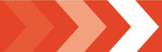 [Speaker Notes: Rzeszowski ITS w liczbach. Slajd wskazuje ilości urządzeń na terenie miasta Rzeszowa.]
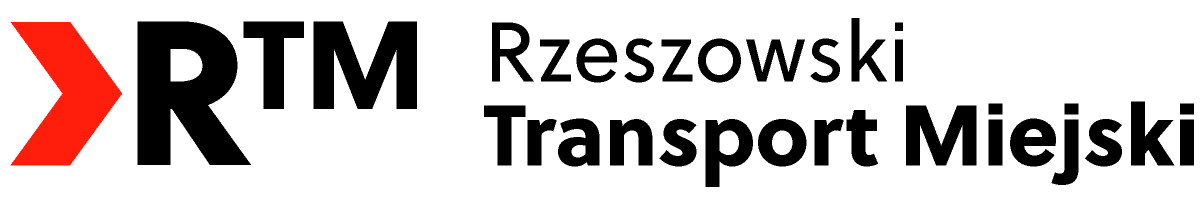 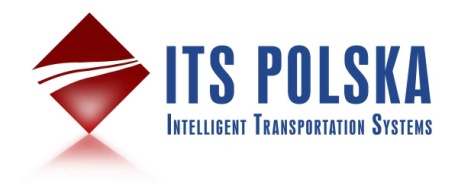 Zapewnienie optymalnej współpracy na wszystkich poziomach
Poziom strategiczny
System Zarządzania Ruchem - Centrala
Zbieranie 
Danych
Analiza i 
ocena
Zarządzanie 
Strategiczne
Poziom taktyczny
Sterowanie, rekomendacja przesyłanie danych
Dane operacyjne
Sterowniki lokalne
Poziom operacyjny
Detekcja ruchu
Sygnalizacja drogowa
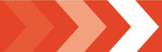 [Speaker Notes: System został zbudowany jako hierarchiczny składający się z wielopoziomowej struktury, realizujący zadania sterowania na różnych poziomach funkcjonalnych w czasie rzeczywistym:
1. Poziom strategiczny - centrala, na którym wyznaczane będą automatycznie zmienne dotyczące: długości cyklu na skrzyżowaniach, podstawowej sekwencji faz, splitów, offsetów w kroku czasowym nie dłuższym od 3 do 15 minut,
2. Poziom taktyczny – sterowniki lokalne. W ramach każdego cyklu musi być możliwe sterowanie w trybie akomodacyjnym z możliwością modyfikacji podstawowej sekwencji faz dla aktywnego programu, np.: przez wstawienie faz alternatywnych dla transportu zbiorowego. Działanie sterownika na tym poziomie musi być niezależne od działania systemu nadrzędnego,
3. Poziom operacyjny – sterowniki lokalne. W każdej sekundzie sterowania akomodacyjnego musi istnieć możliwość reakcji na zgłoszenia pojazdów lub pieszych i wydłużanie lub przydzielanie sygnałów zezwalających w oparciu o algorytm sterowania zaprogramowany w sterowniku. 

Najniższym poziomem są sterowniki lokalne znajdujące się na skrzyżowaniach. Każdy sterownik lokalny jest dołączony do tzw. sterownika obszarowego obejmującego swoim zasięgiem wytypowane obszary. Jego zadaniem jest nadzorowanie i optymalizacja sterowania dla sieci skrzyżowań posiadającej metodę optymalizacji sieciowej.

Metoda sterowania obszarowego powinna opierać się przede wszystkim na następujących parametrach i funkcjach:
aktualnych warunkach ruchu w sieci (natężenie ruchu) zapewnione poprzez ciągłe pomiary ruchu ze wszystkich detektorów, 
uwzględnianie stanów przeciążenia na skrzyżowaniach,
uwzględnianie długości kolejek na skrzyżowaniach,
estymowaniu relacji skrętnych na skrzyżowaniach znajdujących się w danym obszarze sieci, które to mają wpływ na sterowanie, 
określonej sekwencji faz, która będzie zapewniała przewidywalność działania systemu,
 automatyczne obliczanie offsetów,
zmienności sygnału zielonego dla poszczególnych grup sygnalizacyjnych,
optymalizacji najbardziej obciążonych strumieni ruchu poprzez wykorzystanie rezerw ze strumieni mniej obciążonych.

Metody krótkoterminowej predykcji warunków ruchu wykorzystywane do dynamicznego zarządzania, dynamicznego sterowania, określania czasów podróży. System realizuje sterowanie zarówno na podstawie bieżących danych o ruchu, a także uwzględnia dynamiczną ich zmianę wyznaczając trendy wzrostowe oraz malejące dla natężeń w punktach pomiarowych przygotowując na tej podstawie programy sterujące sygnalizacją świetlną. System uwzględnia te dane oraz dane pozyskiwane z kamer
automatycznej rejestracji cech pojazdów (średnie czasy przejazdów) do realizacji wspomagania informacji o ruchu.]
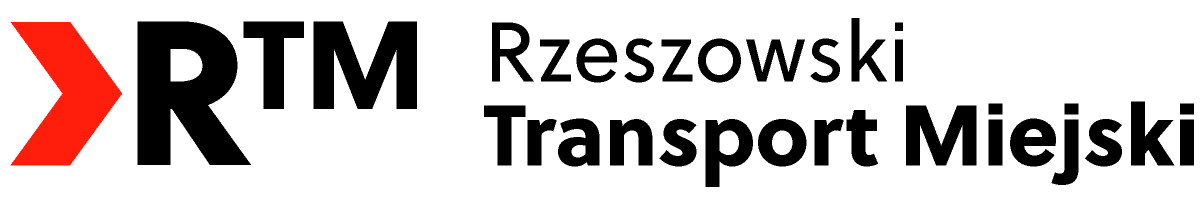 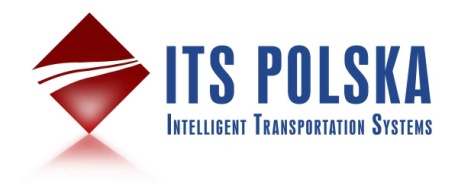 System sterowania ruchem drogowym – Sitraffic SCALA
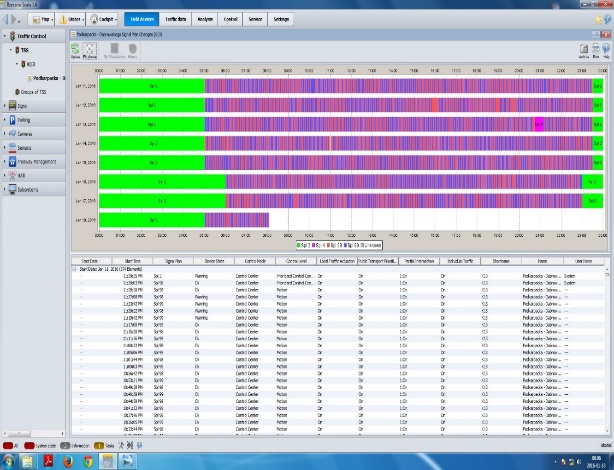 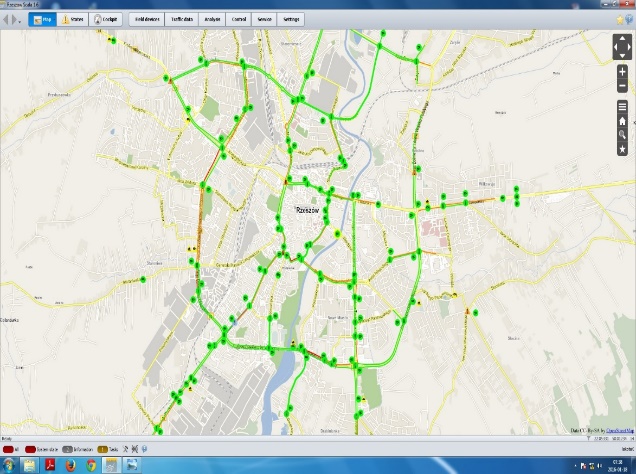 Centrala SITRAFFIC Scala/Concert  to narzędzie, które wspiera wiele procesów m. in.:
strategiczne sterowanie i zarządzanie ruchem,
zbieranie, archiwizacja i wizualizacja on-line danych o ruchu oraz sygnałów wejściowych i wyjściowych (wizualizacja obciążeń sieci, pracy urządzeń),
wizualizacja, ocena jakościowa i ilościowa sterowania sygnalizacjami świetlnymi,
wizualizacja, ocena jakościowa i ilościowa nadawania priorytetów dla transportu zbiorowego,
monitorowanie i wizualizacja obciążeń sieci drogowej,
projektowanie, symulację i programowanie algorytmów sterowania ruchem drogowym,
zarządzanie informacją przesyłaną na tablice o zmiennej treści tablice tekstowe oraz do mediów,
monitorowanie, obsługa i zarządzanie serwisem urządzeń.
Mapa GIS z obiektami
Nadzór pracy TASS
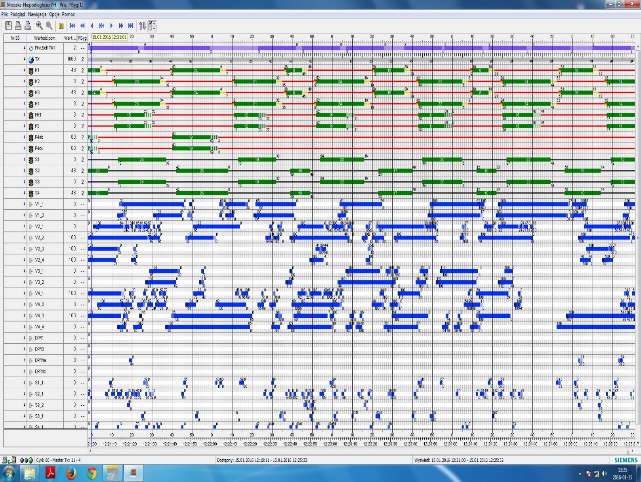 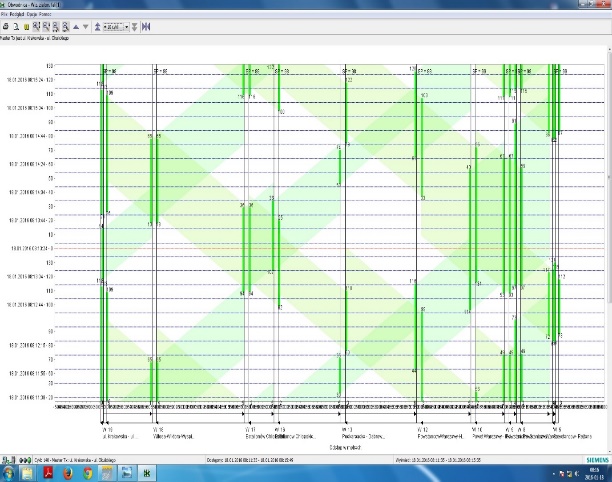 Plany sygnalizacyjne
Wiązki koordynacyjne
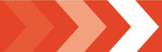 [Speaker Notes: Podsystem sterowania ruchem:
Podsystem sterowania ruchem będzie zapewniał sprawne, bezpieczne i efektywne sterowanie wszystkich uczestników ruchu z uwzględnieniem wszystkich grup kołowych, kołowych i pieszych.
System powinien realizować adaptacyjną strategię sterowania.
Urządzenia sterujące na skrzyżowaniach na poziomie lokalnym muszą być zdolne do dokonywania w czasie rzeczywistym modyfikacji parametrów sterowania przekazanych im przez poziom nadrzędny (sterownik obszarowy lub sterownik nadrzędny) w zależności od aktualnych warunków ruchu na poziomie lokalnym.]
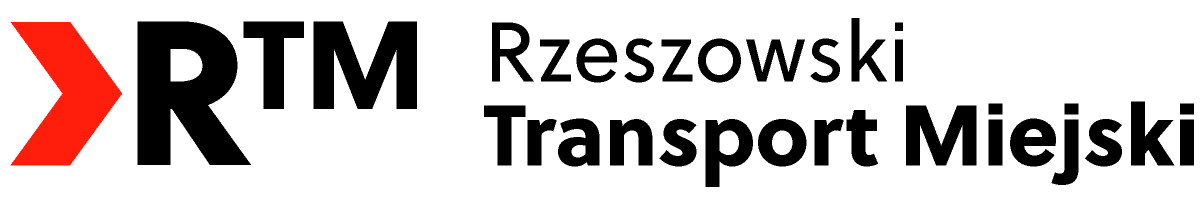 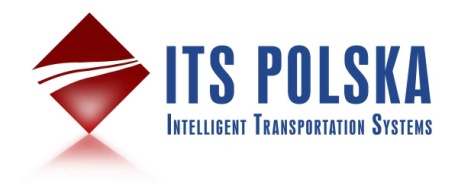 System sterowania ruchem drogowym – Sitraffic SCALA
W ramach funkcjonowania centrum realizowane są następujące metody do realizacji następujących celów:

strategiczne sterowanie ruchem z użyciem metod makroskopowych zależne od ruchu,
zdalne monitorowanie sterowników sygnalizacji świetlnej i innych urządzeń podłączonych do centrum sterowania,
zdalne monitorowanie i wizualizacja obciążeń sieci,
wizualizacja, ocena jakościowa i ilościowa sterowania sygnalizacjami świetlnymi,
zbieranie, archiwizacja i wizualizacja stanów detektorów wykorzystywanych dla nadawania priorytetu pojazdom transportu indywidualnego i publicznego
symulacja i wizualizacja projektów sterowania,
pomiar czasu podróży,
monitoring wizyjny miasta poprzez kamery CCTV,
informacja dla użytkowników poprzez stronę WWW,
informacja dla użytkowników poprzez tablice o zmiennej treści VMS,
planowanie systemu transportowego
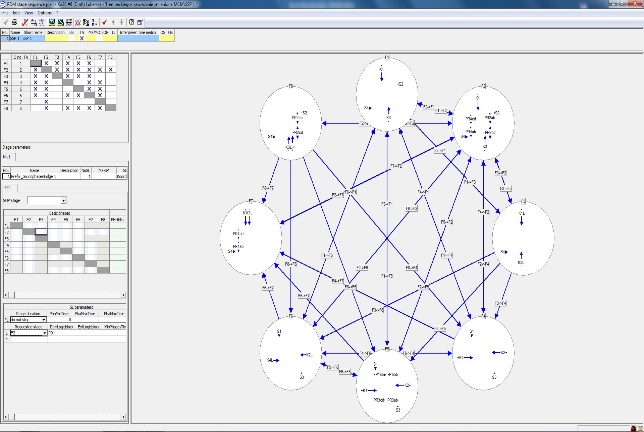 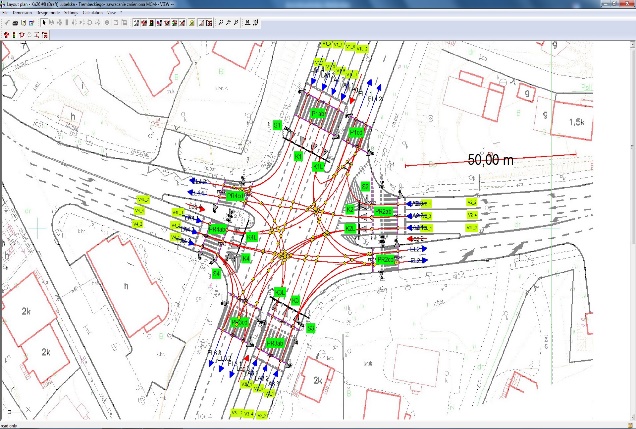 Logika dla akomodacji
Obliczenia czasów międzyzielonych
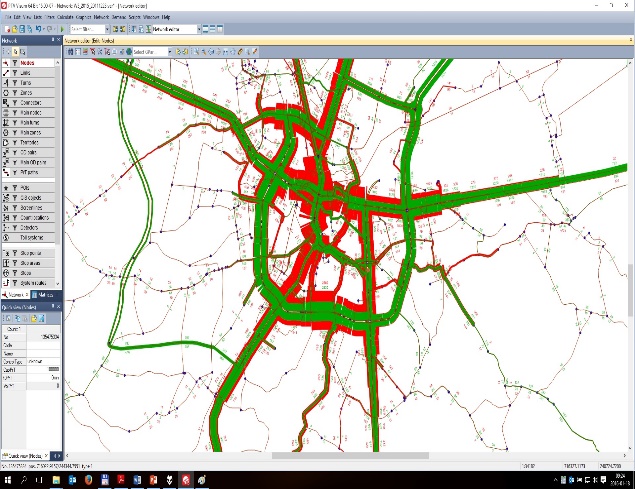 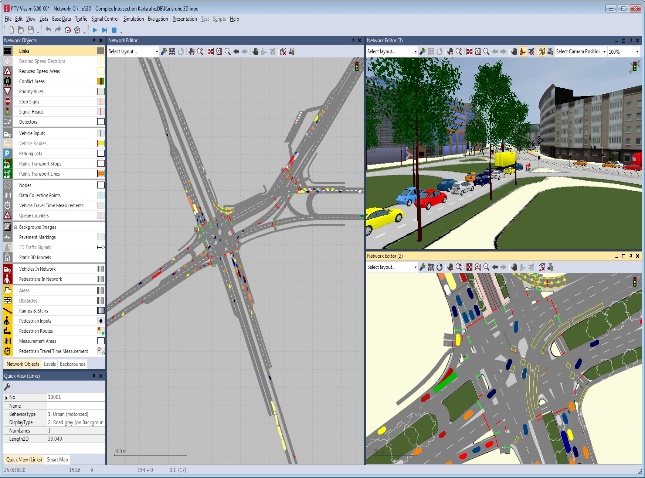 Symulacja poprawności i implementacja w sterowniku
Planowanie sieci ulicznej
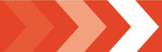 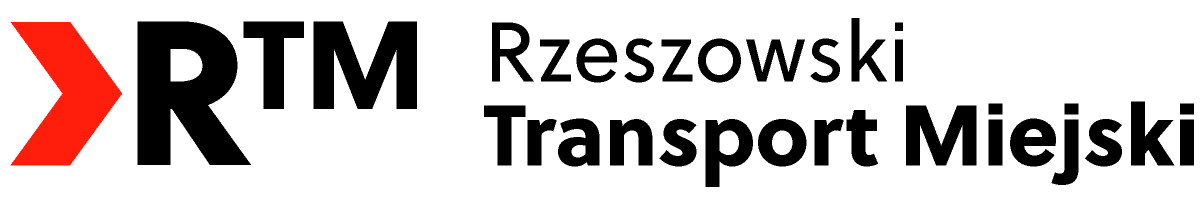 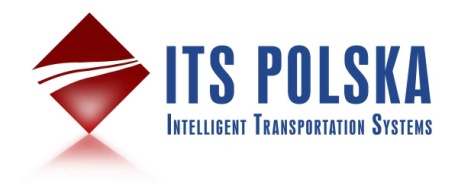 Zapewnienie płynności ruchu dla korytarzy ruchu
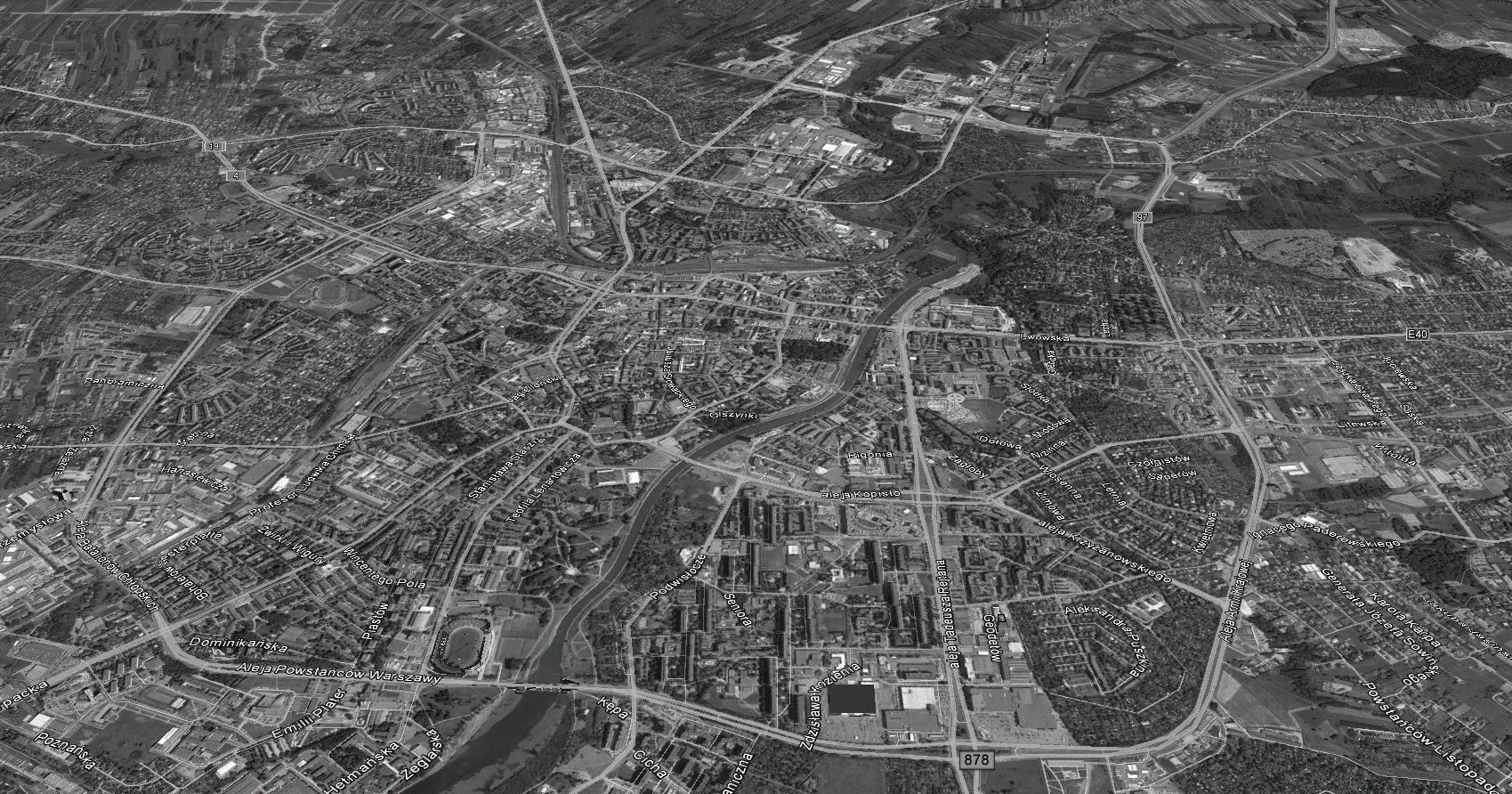 DK94 przez miasto
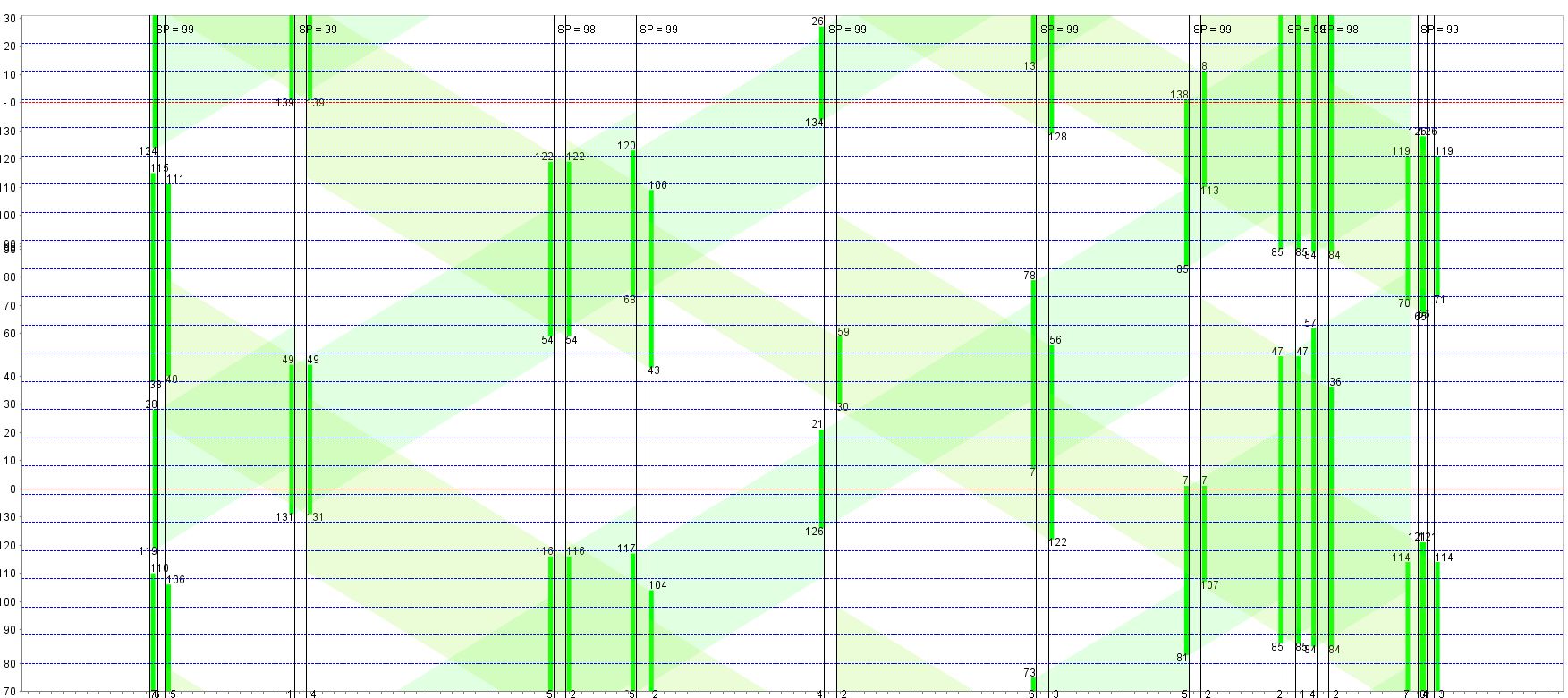 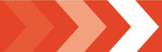 [Speaker Notes: Jedną ze strategii zachowania płynności dla odcinków ulic jest przyjęta koordynacja ciągów i korytarzy. Droga obwodowa miasta. Ważny i strategiczny korytarz miasta przenoszący na moście Karpackim natężenie ruchu o wysokości 55 000 /dobę.
Natężenia ruchu utrzymały się na  tym samym poziomie - brak wzrostu natężenia ruchu
Czasy przejazdu na badanym odcinku skróciły się w szczycie:
porannym o 274 s tj. około 4,5 min
popołudniowym o 436 s tj. o około 7,2 min
Ilości zatrzymań na badanym odcinku spadły w szczycie
porannym z 8,6 do 6,4
popołudniowym z 32,4 do 23,6]
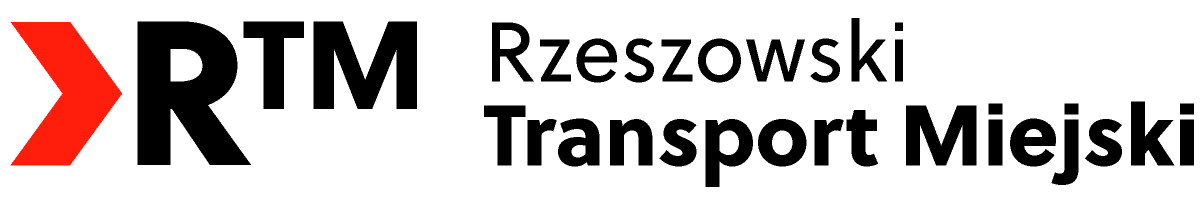 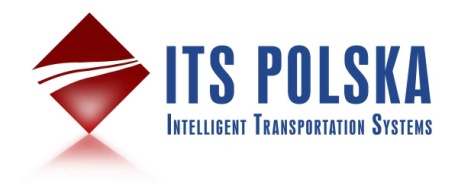 Zapewnienie płynności ruchu dla korytarzy ruchu
Zapewnienie płynności ruchu dla korytarzy ruchu
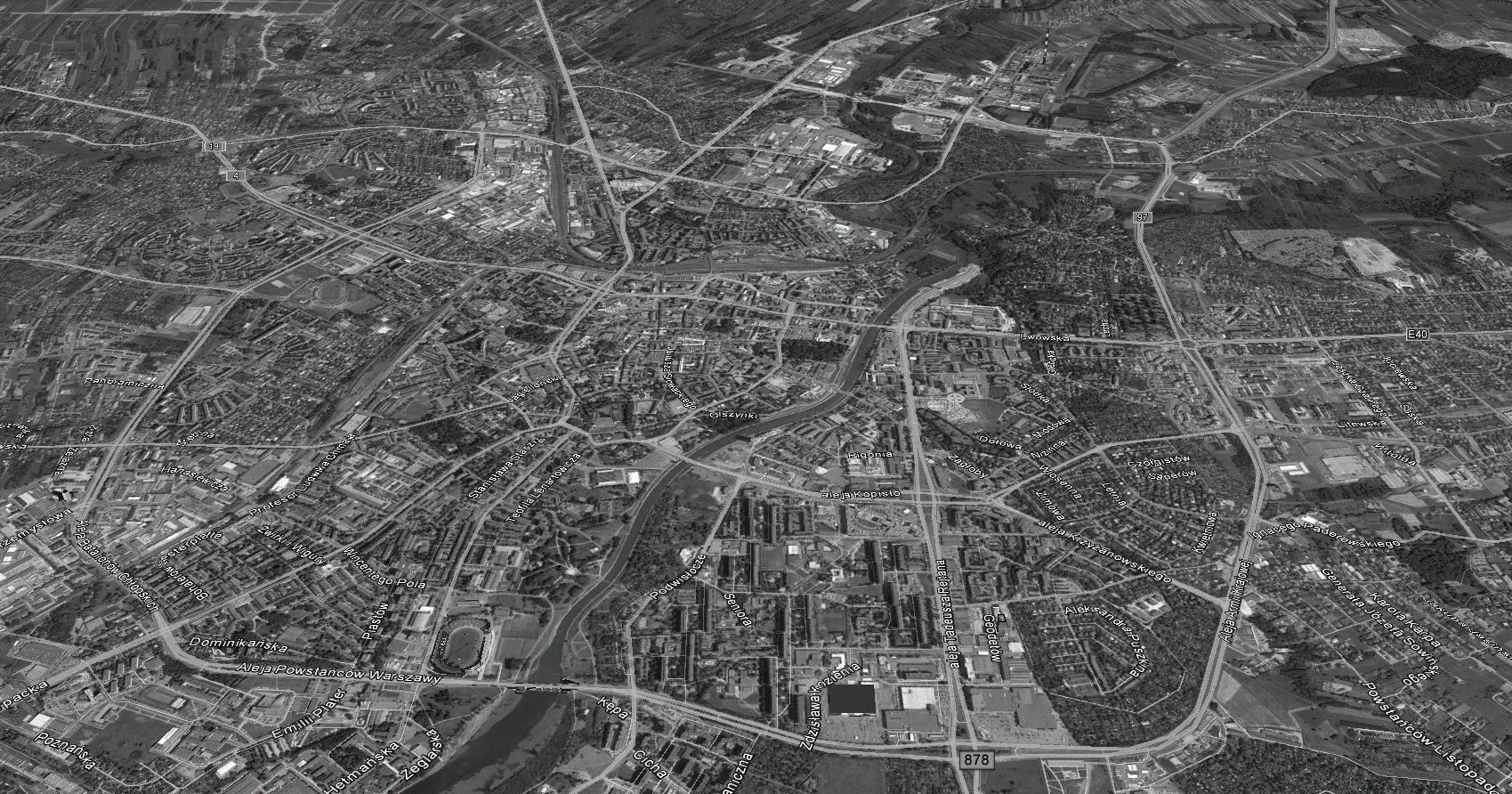 al. Rejtana
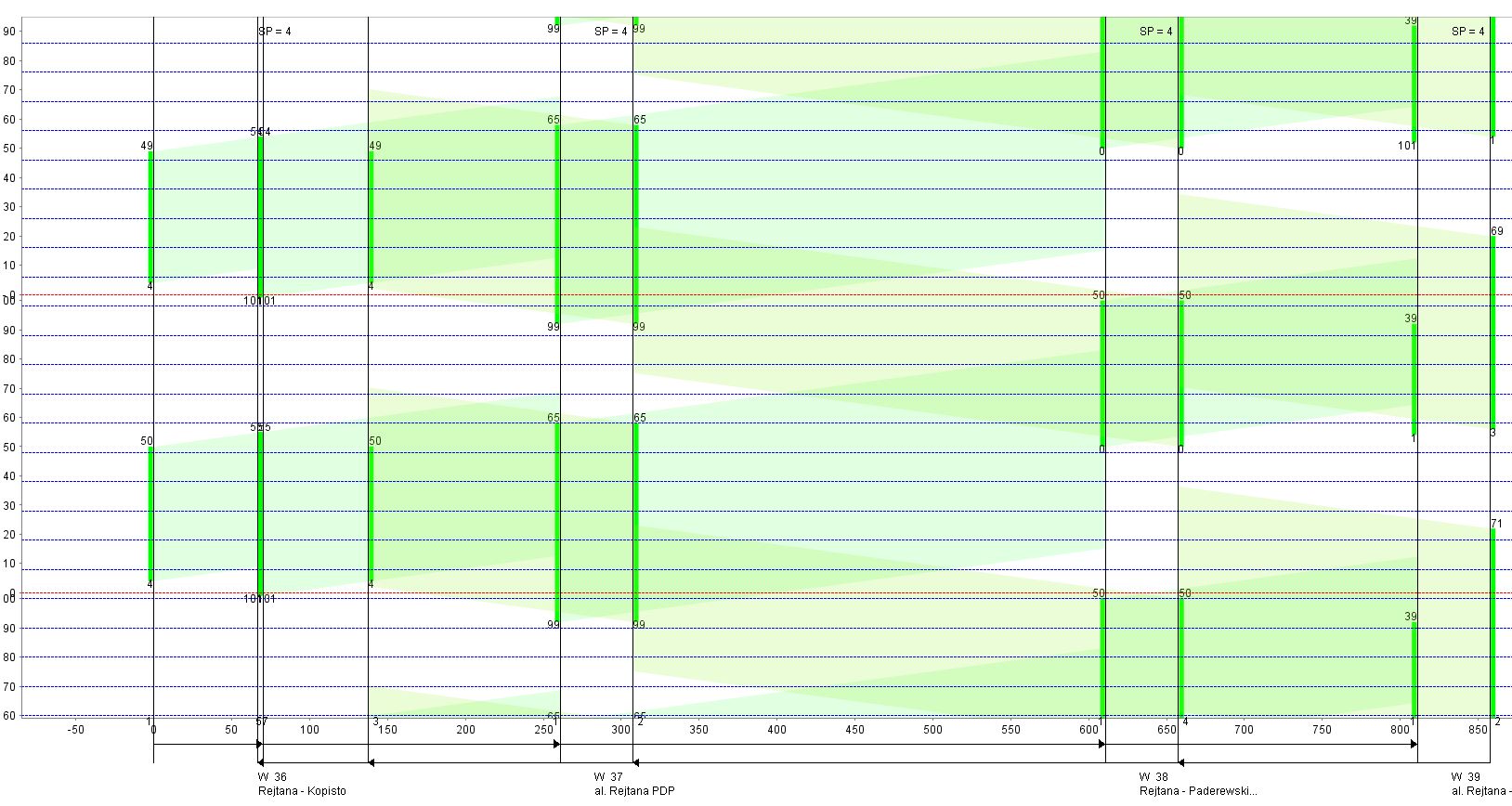 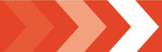 [Speaker Notes: al. Rejtana odcinek ulicy łączący DK94 z al. Piłsudskiego
Natężenia ruchu wzrosły:
szczyt poranny o 40% wzrost z 618 pojazdów na godzinę do 868
szczyt popołudniowy 13% wzrost z 1463 pojazdów na godzinę do 1653
Czasy przejazdu na badanym odcinku skróciły się mimo znacznego wzrostu natężeń:
szczyt poranny spadek o 13 s
szczyt popołudniowy spadek o 5,6 s]
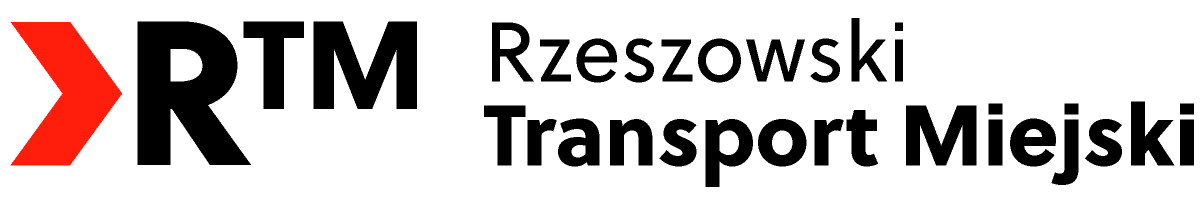 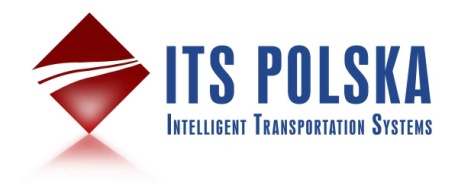 Zapewnienie płynności ruchu dla korytarzy ruchu
Zapewnienie płynności ruchu dla korytarzy ruchu
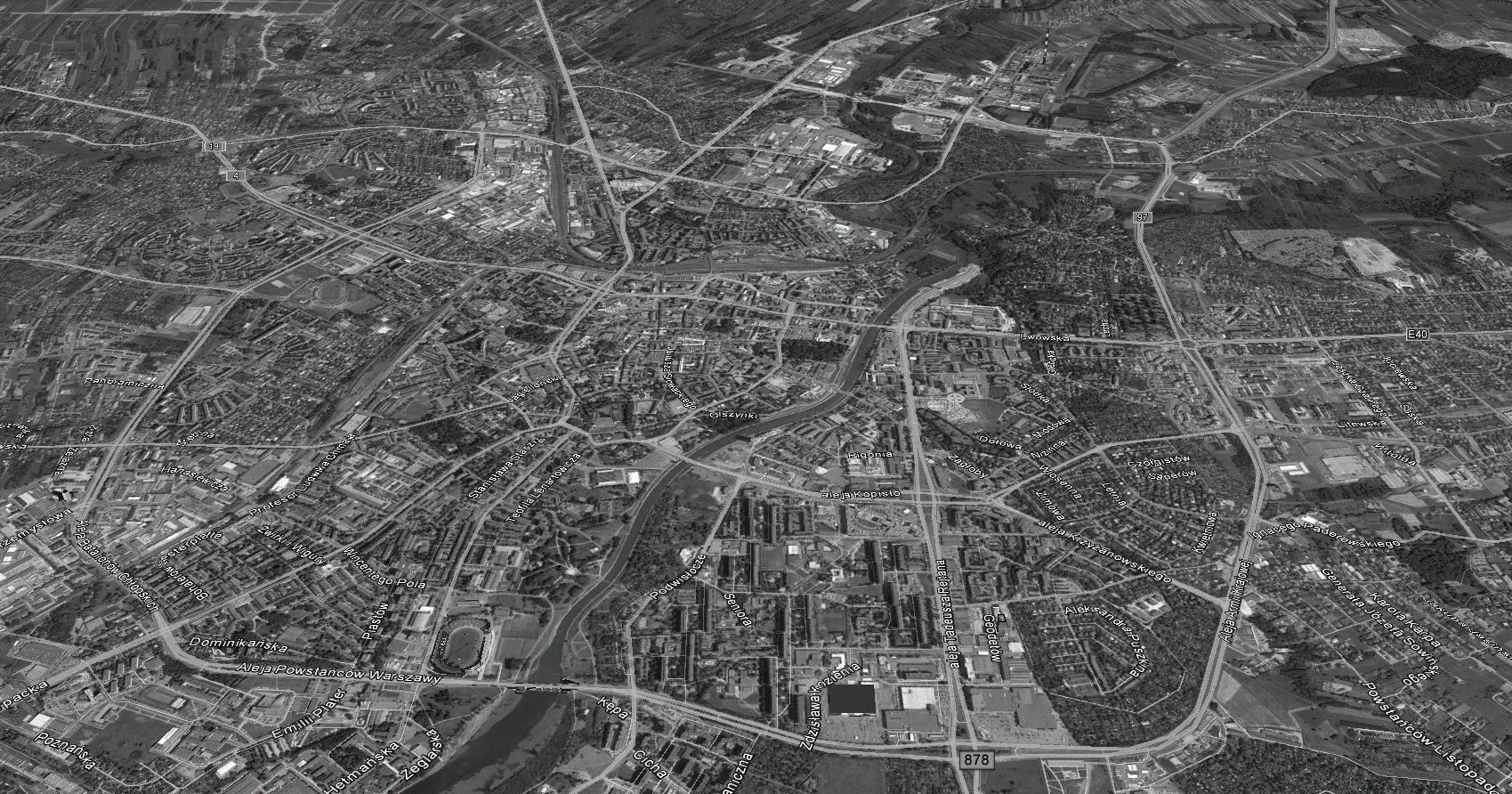 al. Piłsudskiego
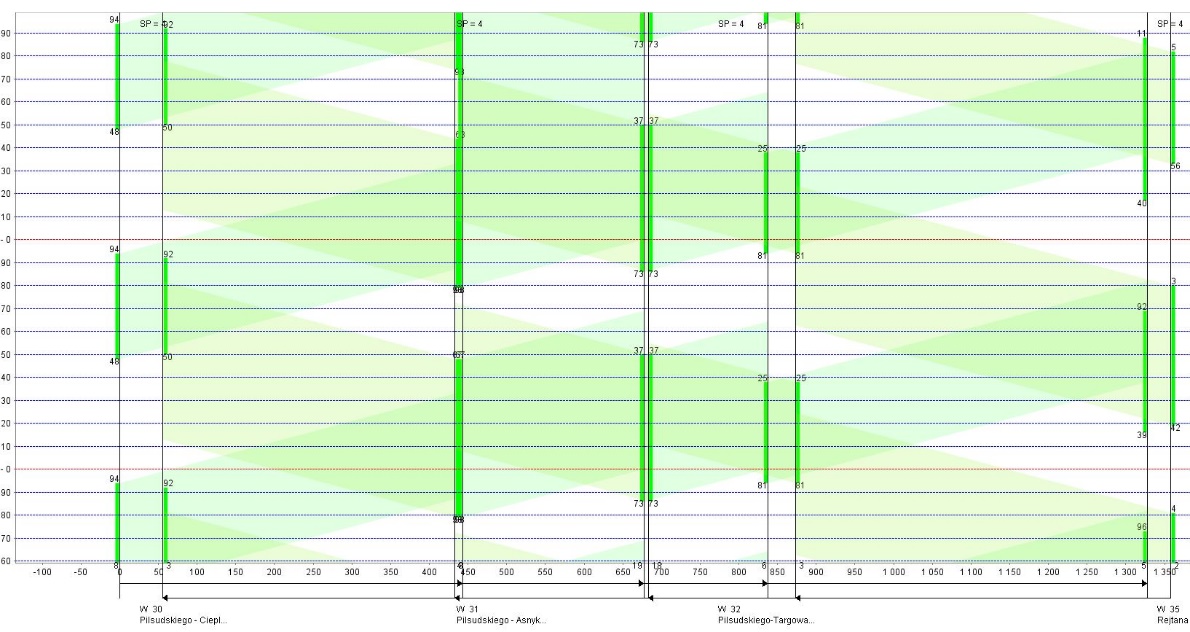 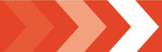 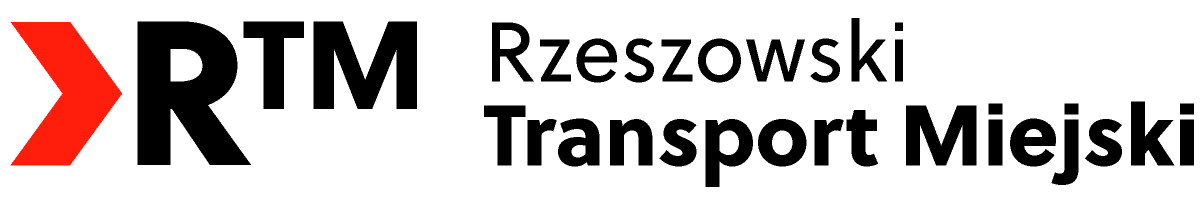 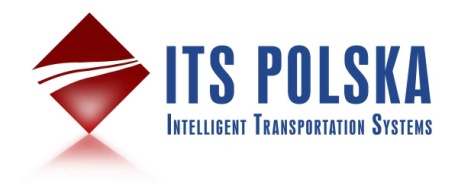 Zapewnienie płynności ruchu dla korytarzy ruchu
Zapewnienie płynności ruchu dla korytarzy ruchu
Zapewnienie płynności ruchu dla korytarzy ruchu
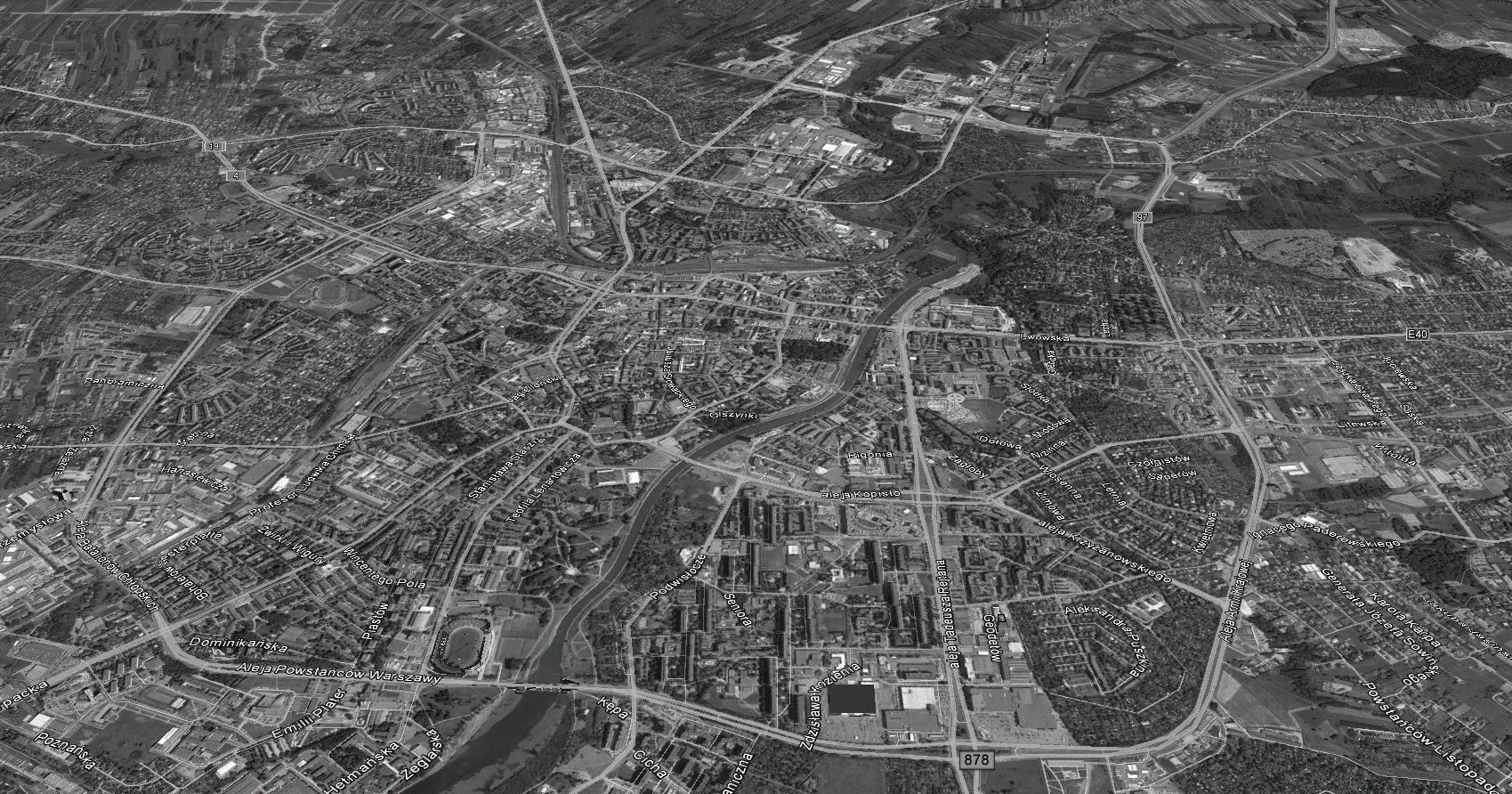 ul. Lubelska
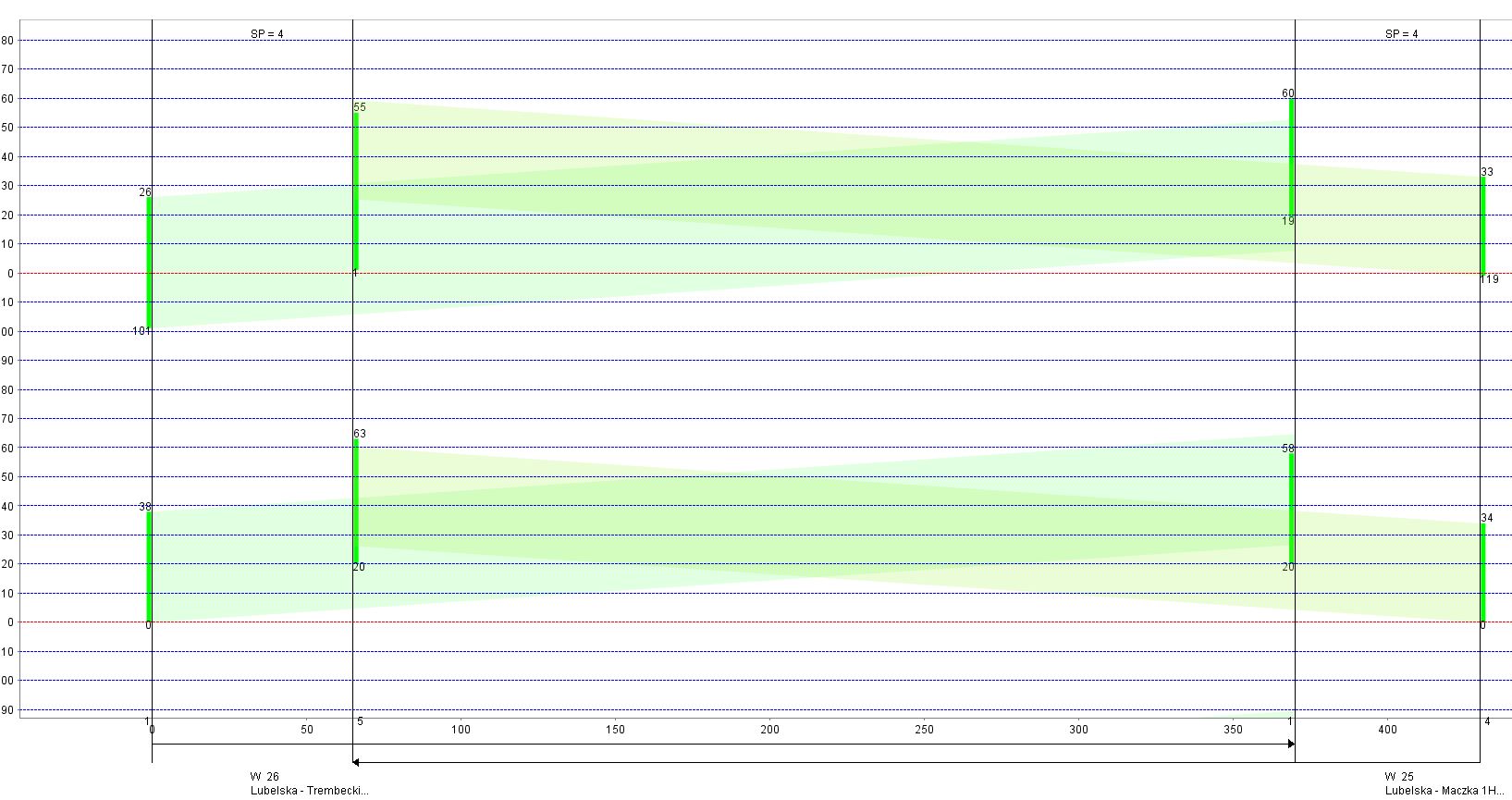 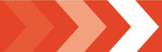 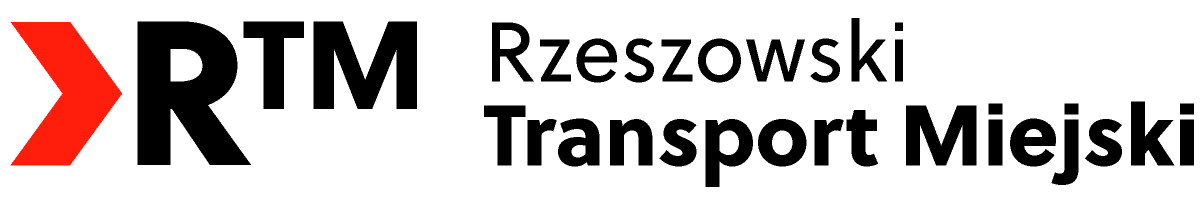 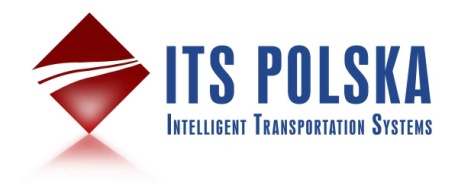 Zapewnienie płynności ruchu dla korytarzy ruchu
Zapewnienie płynności ruchu dla korytarzy ruchu
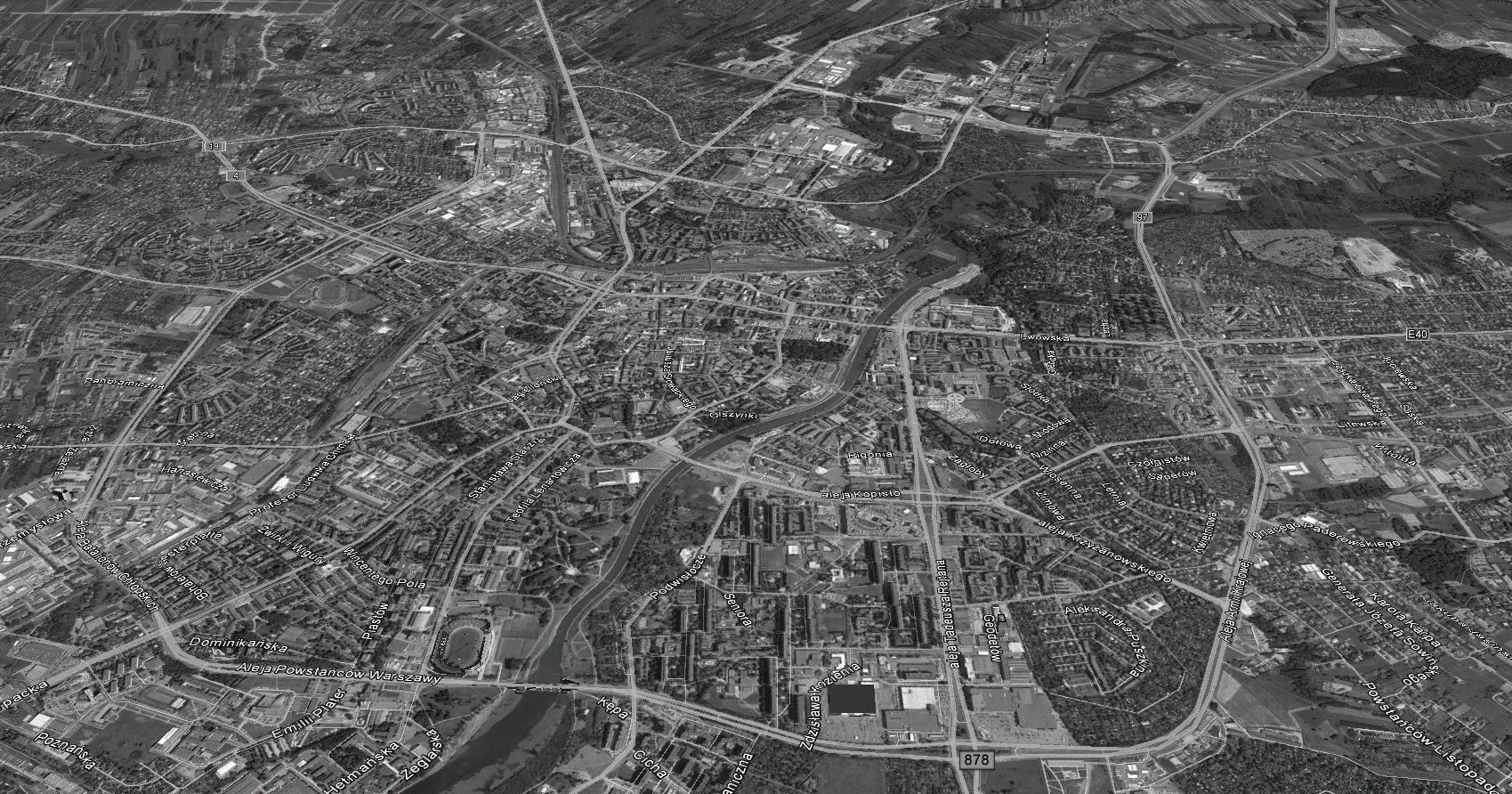 ul. Załęska
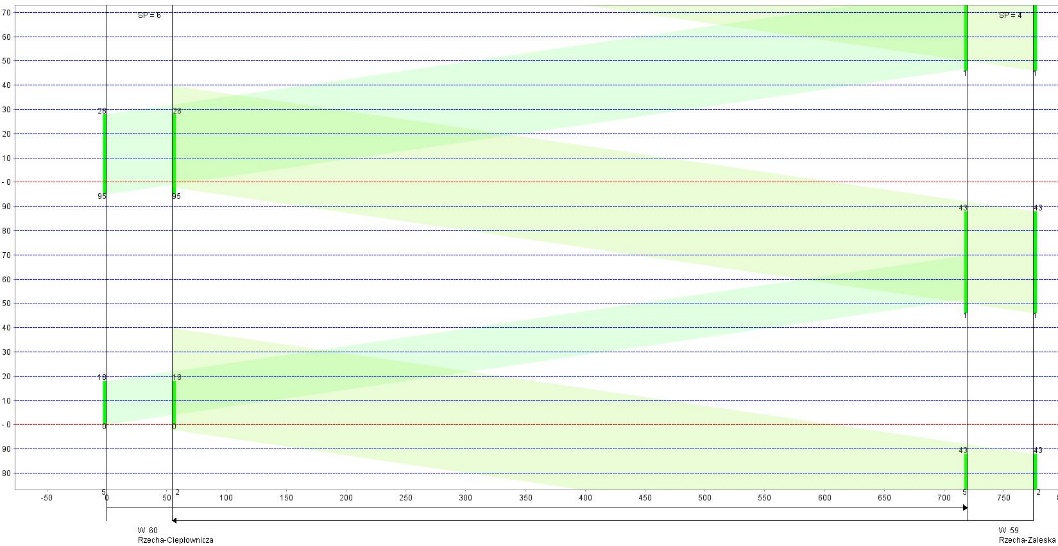 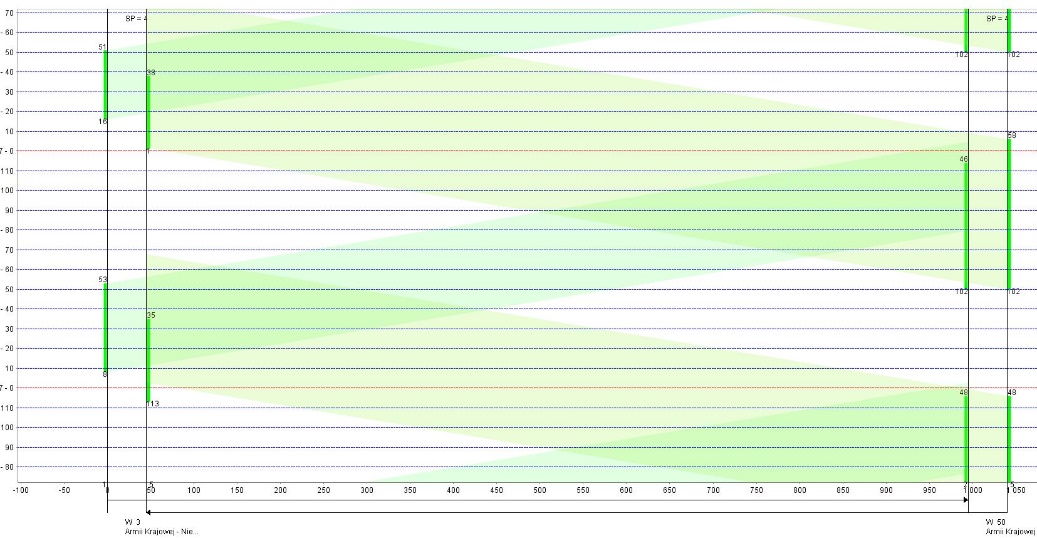 ul. Lwowska
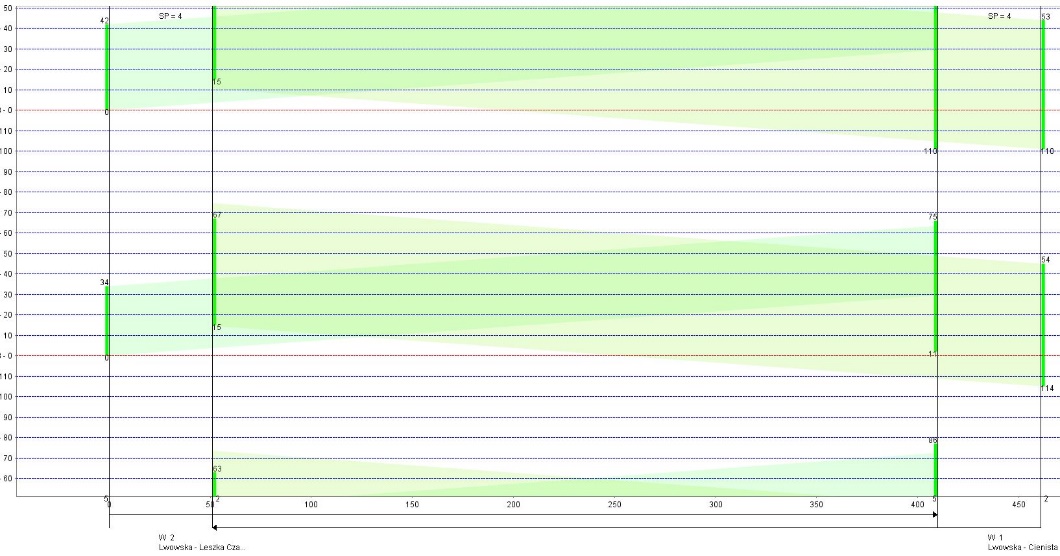 al. Armii Krajowej
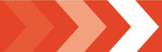 System Zarządzania Ruchem
System Sterowania Ruchem
Urządzenia detekcji ruchu
+
Poziom usług
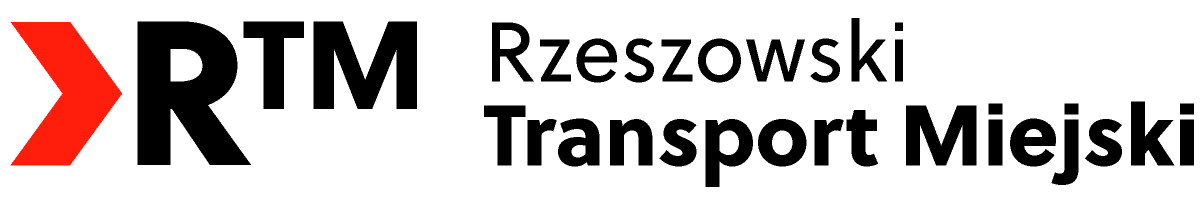 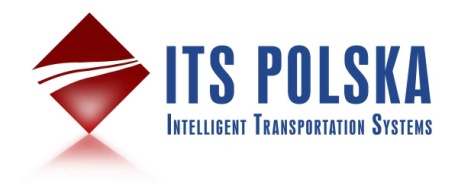 Efektywne zarządzanie imprezami masowymi
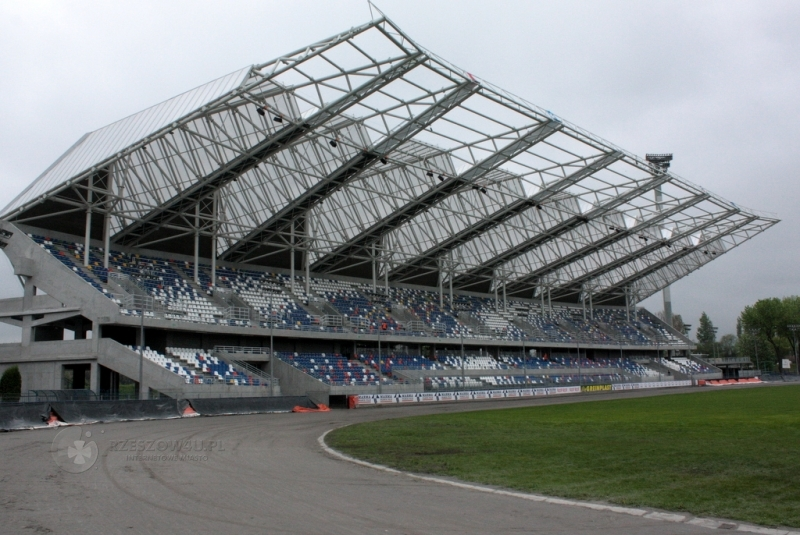 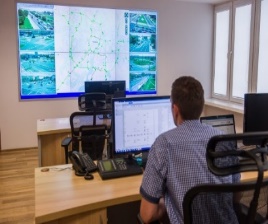 Zarządzanie strategiczne
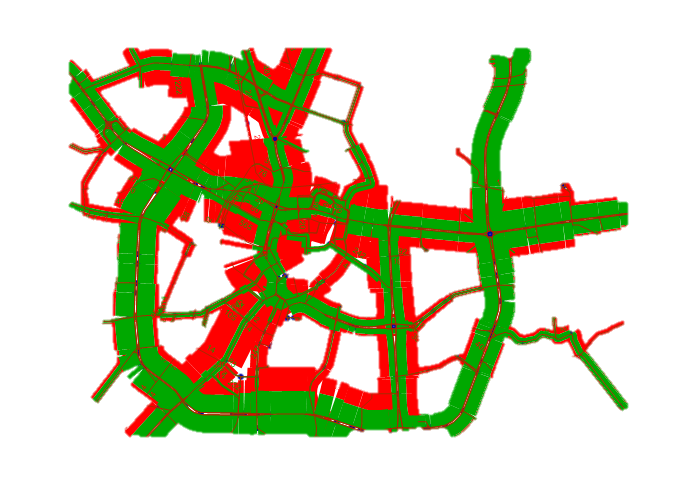 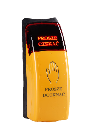 Event
+
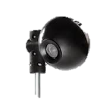 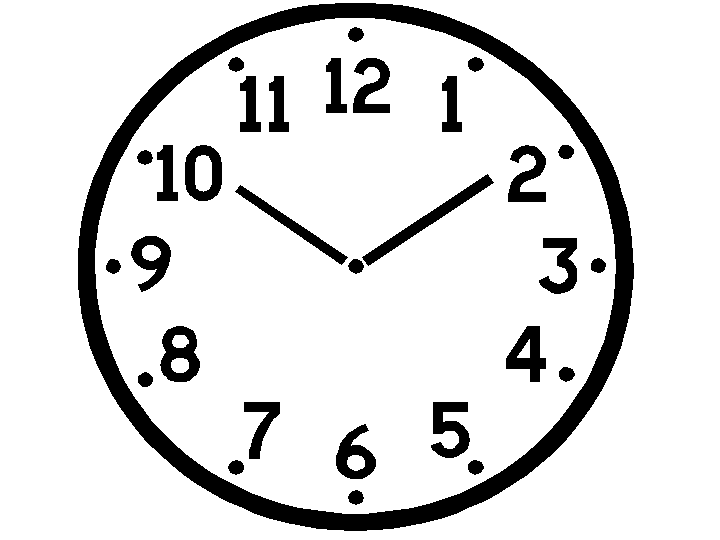 Operator
Czas reakcji
Predefiniowane plany działań
1. Kierowanie tras ruchu za pośrednictwem znaków zmiennej treści
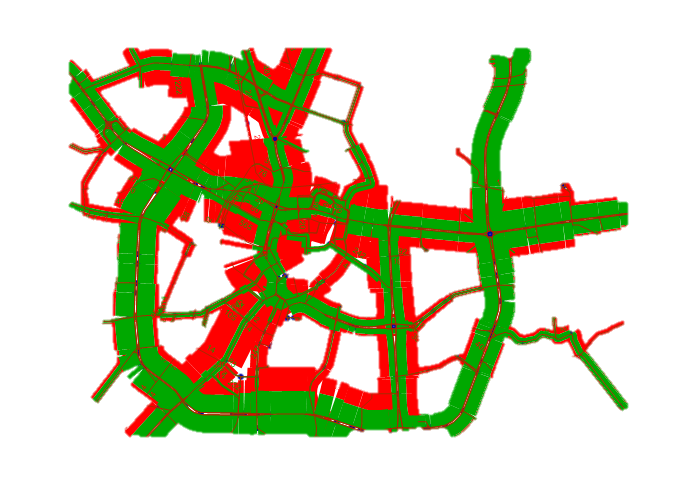 2. Wyświetlanie alternatywnych tras podróży
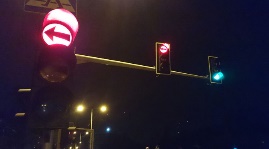 3. Plany sterowania sygnalizacją 
świetlną
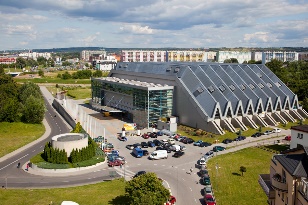 4. Plany na przyszłość - kierowanie na  miejsca parkingowe
Symulacja
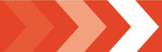 [Speaker Notes: Oprócz zapewniania płynności w ruchu przygotowywane są odpowiednie scenariusze dla imprez masowych]
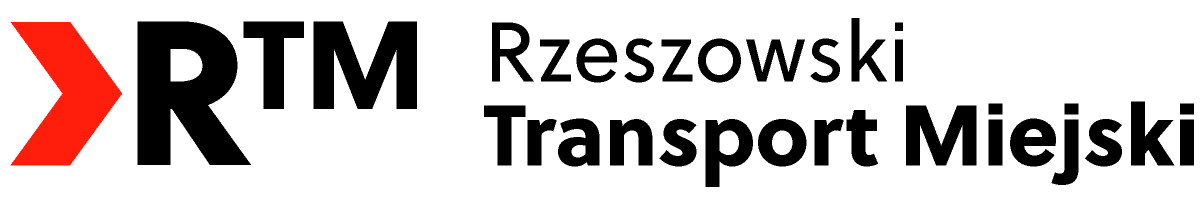 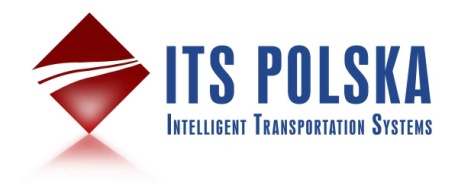 Zasada funkcjonowania priorytetu dla komunikacji zbiorowej
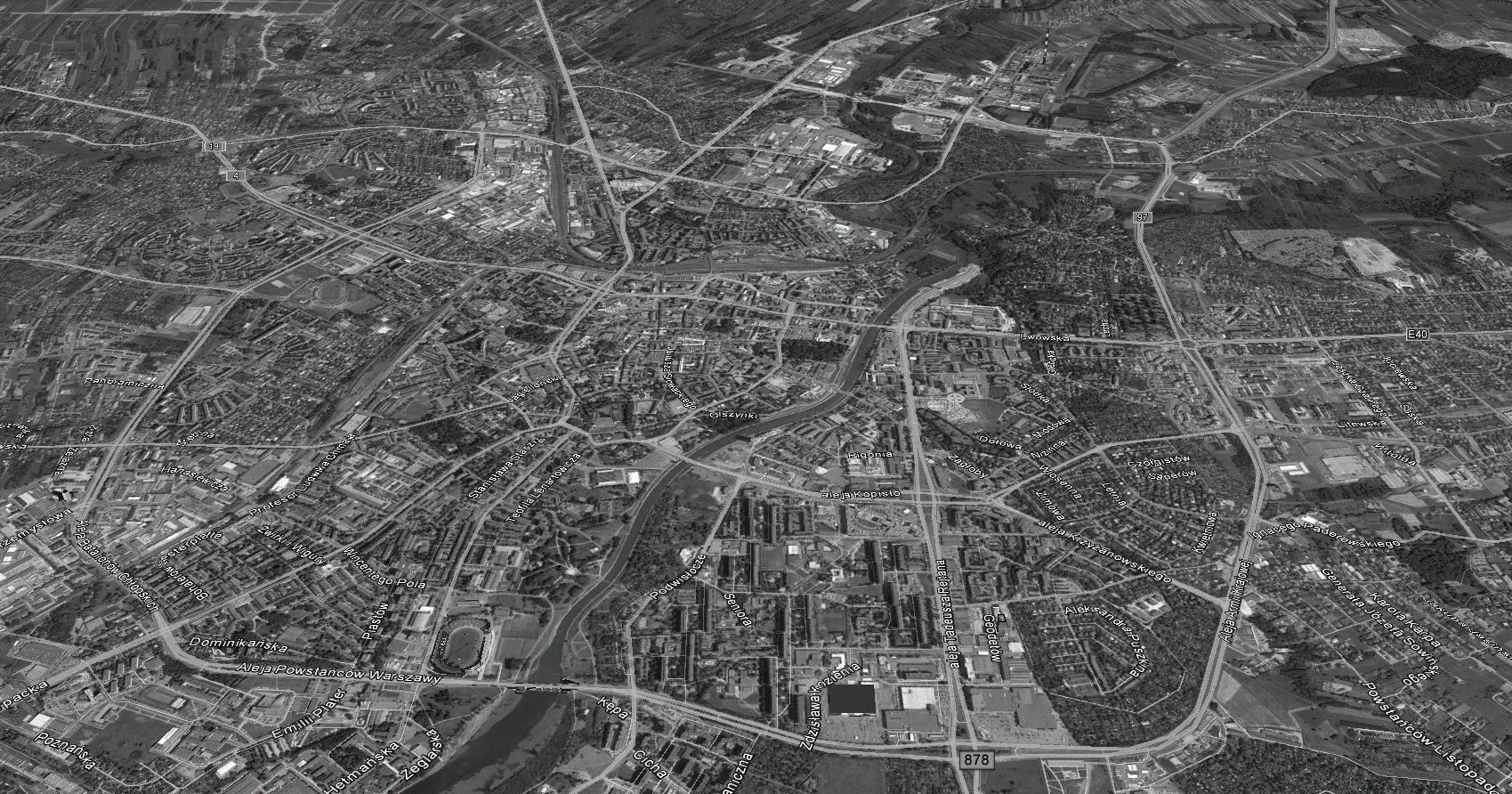 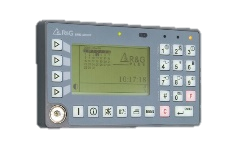 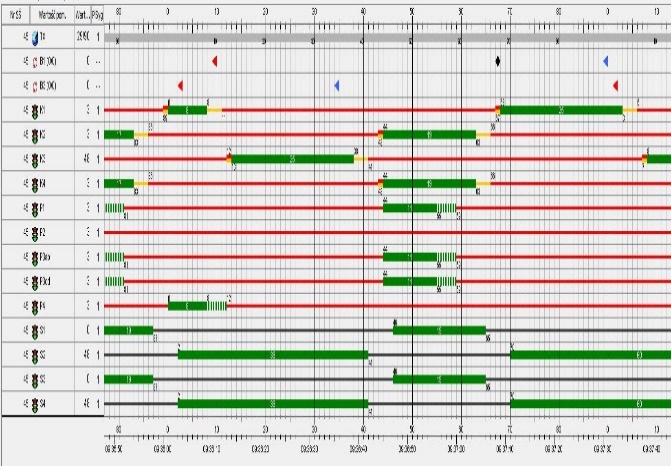 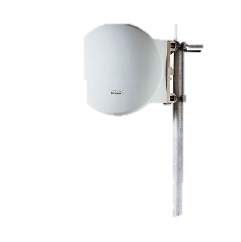 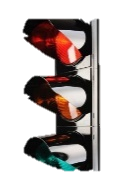 Protokół 
VDV
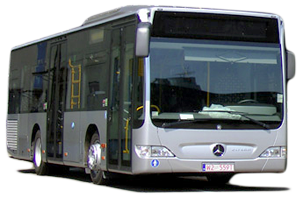 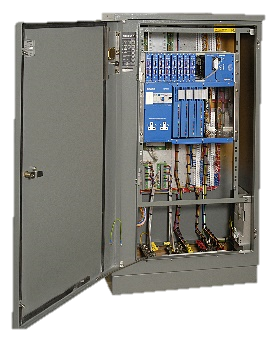 Transmisja danych – technologia LDMS
Sterownik sygnalizacji świetlnej odbiornik priorytetu
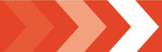 [Speaker Notes: Jednym z podsystemów ściśle współpracujących z Sitraffic SCALA jest realizacja priorytetu na skrzyżowaniach z sygnalizacją świetlną.]
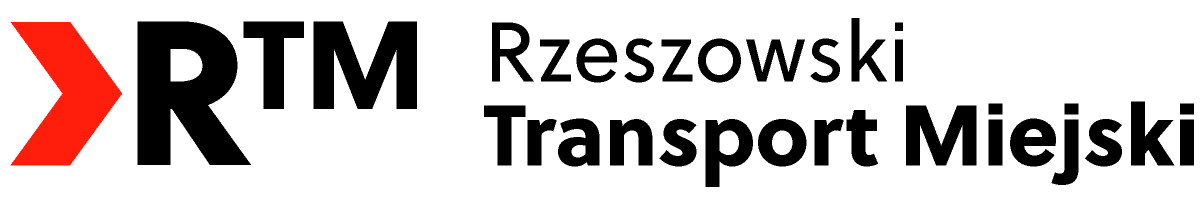 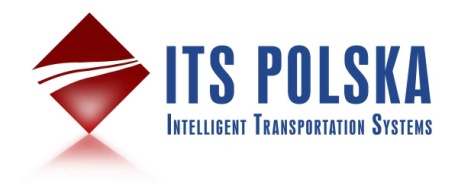 System Odcinkowego Pomiaru Czasu Przejazdu
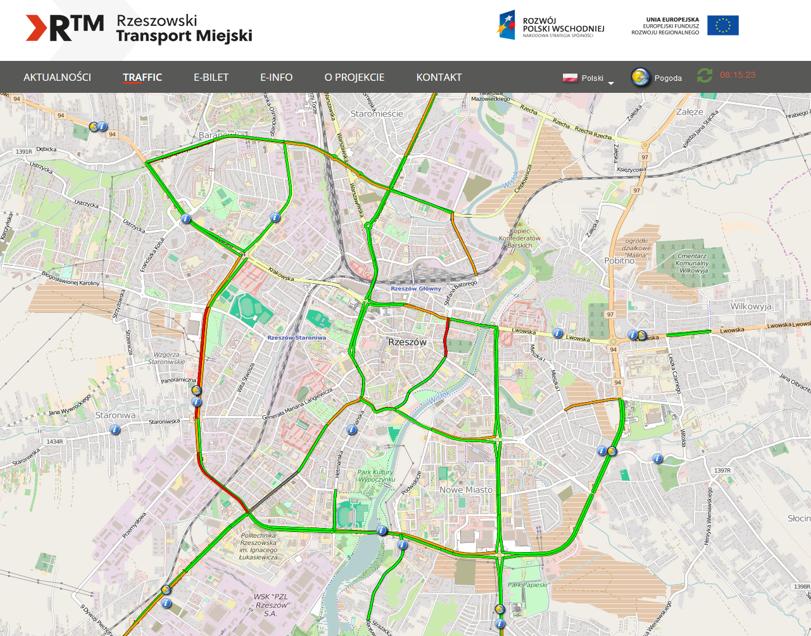 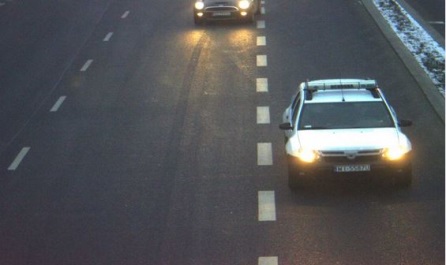 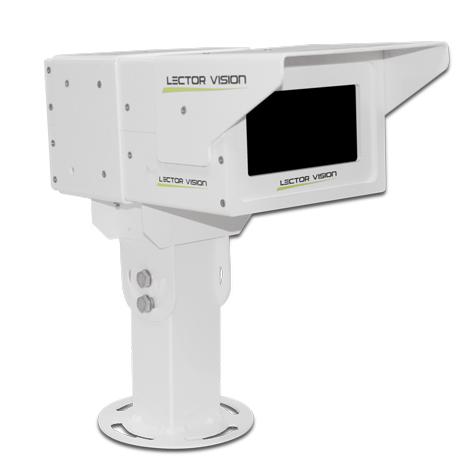 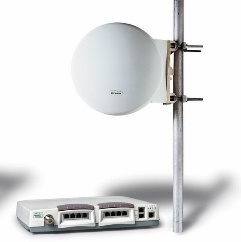 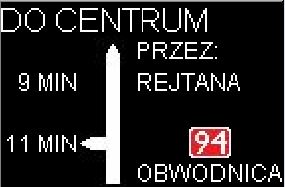 Kamera ANPR
Transmisja danych – technologia LDMS
Przetwarzanie danych
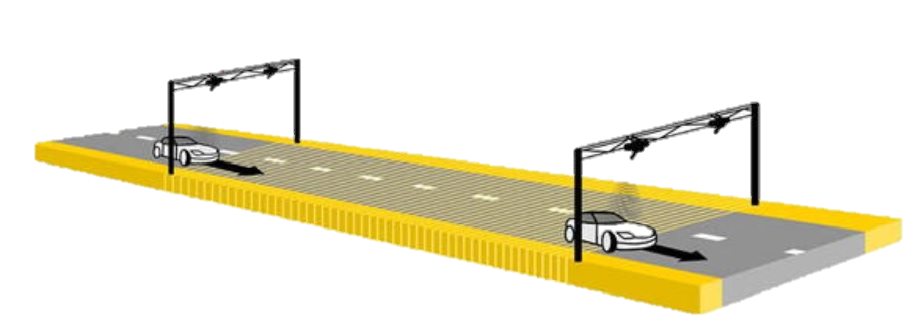 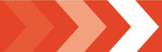 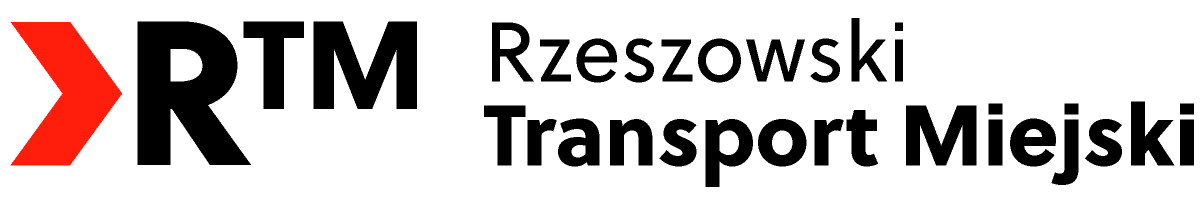 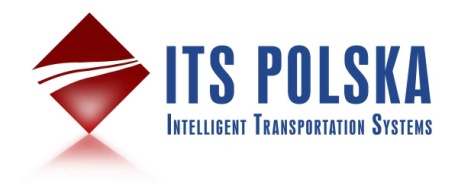 System Monitoringu Wizyjnego na skrzyżowaniach
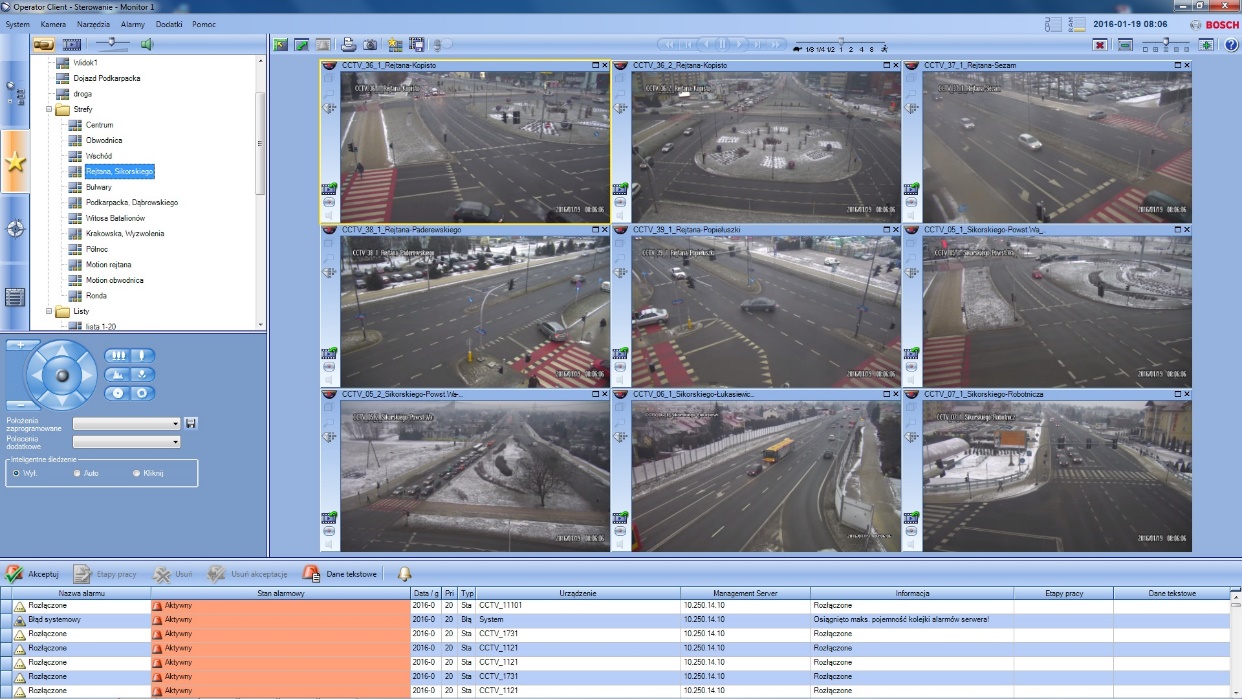 Kamera monitoringu wizyjnego na skrzyżowaniu
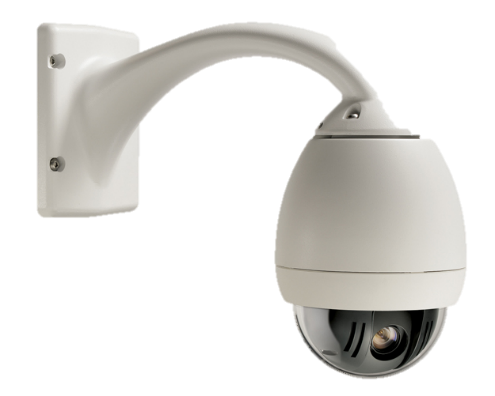 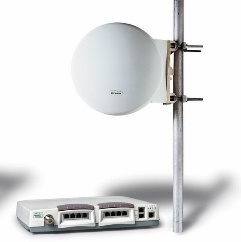 Transmisja danych – technologia LDMS
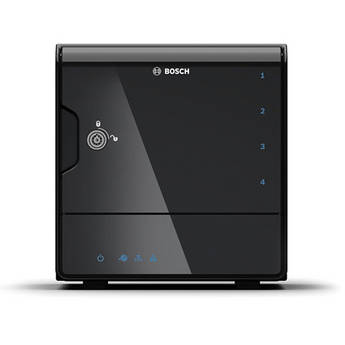 Wizualizacja w Centrum SOSRD
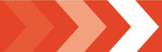 Zapis materiału lokalnie na skrzyżowaniu
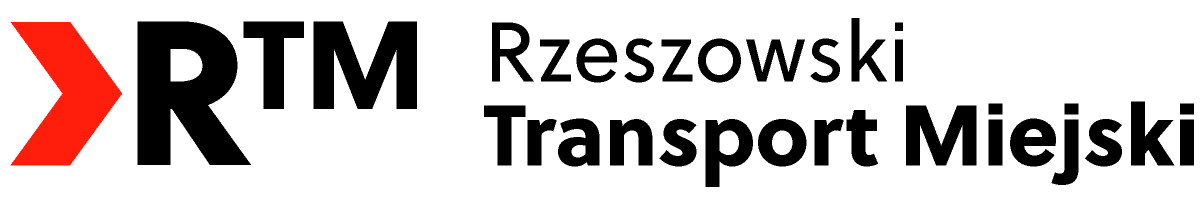 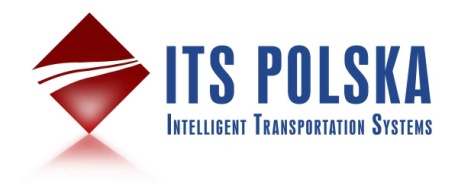 Podsystem informacji dla kierowców
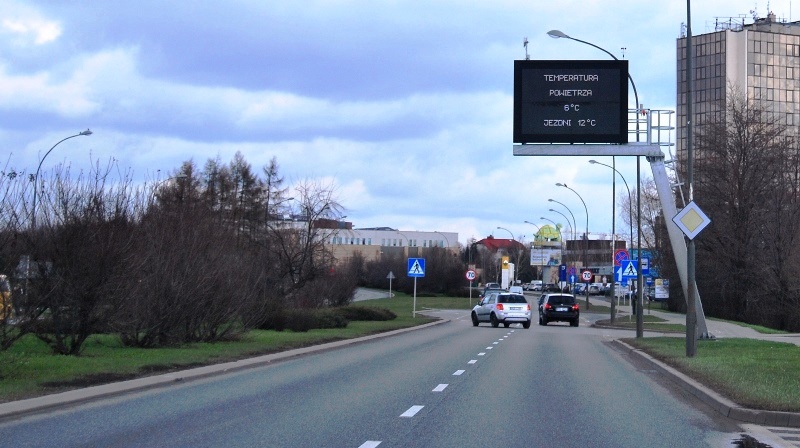 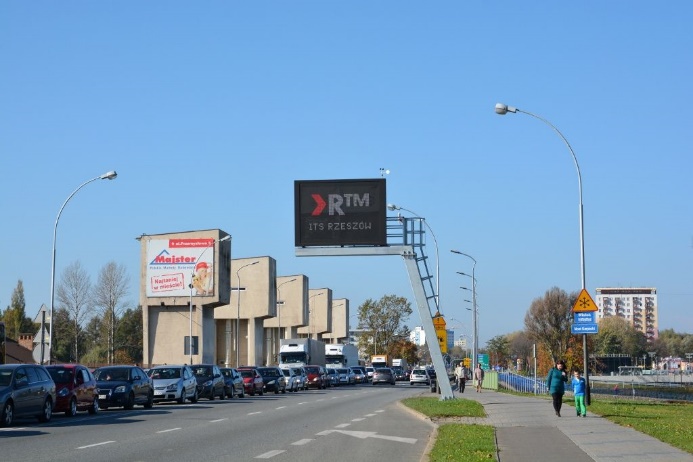 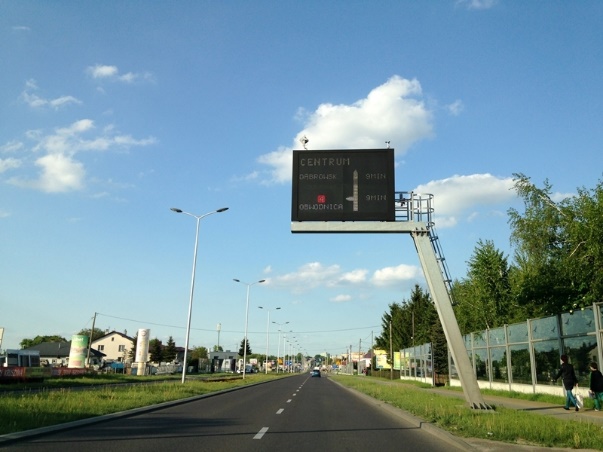 System Informacji o Ruchu stanowi integralną część Systemu Obszarowego Sterowania Ruchem Drogowym. System Informacji o Ruchu przekazuje informacje użyteczne dla uczestników ruchu. W zależności od wykorzystywanego środka przekazu może ona być przekazywana w zróżnicowanej formie znaków zmiennej treści oraz serwisu WWW www.rtm.erzeszow.pl. System zapewnia możliwość przekazania w czasie rzeczywistym informacji dla uczestników ruchu drogowego w postaci tekstowych i graficznych o zmiennej treści i przekazuje informacje o: utrudnieniach w ruchu, takich jak: wypadki, awarie pojazdów, roboty drogowe, imprezy masowe, panujących warunkach atmosferycznych (śnieg, lód, temperatura itp.), odcinkach ulic przeciążonych ruchem, robotach drogowych, trasach alternatywnych i czasach podróży.
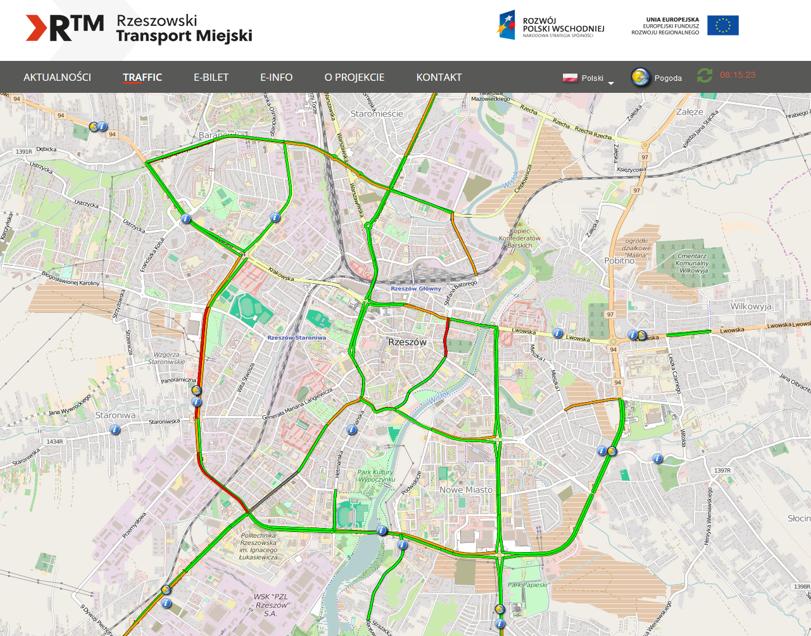 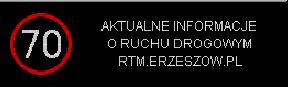 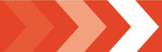 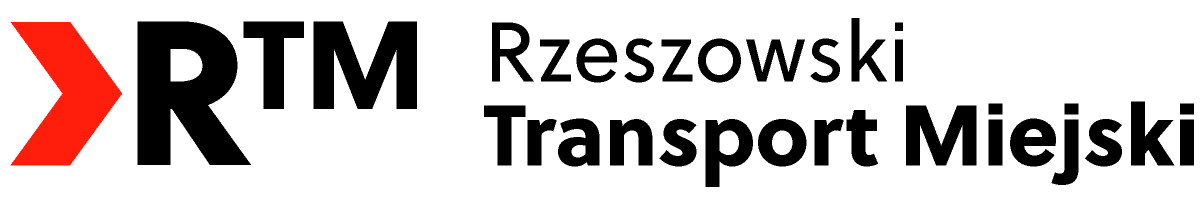 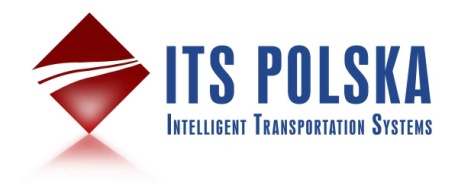 Informacja na tablicach o zmiennej treści
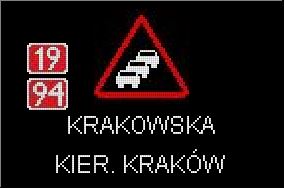 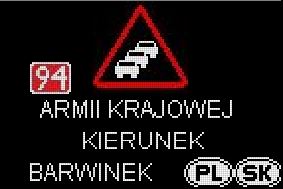 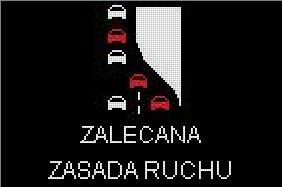 Utrudnienia w ruchu
Czasy przejazdu przez arterie miasta włącznie z trasami alternatywnymi
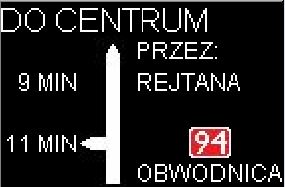 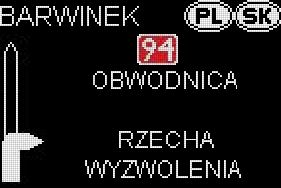 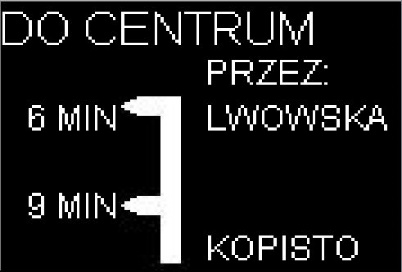 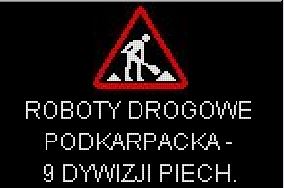 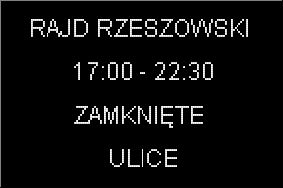 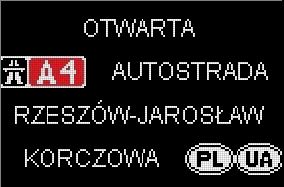 Roboty drogowe i sytuacje nietypowe
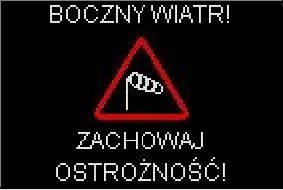 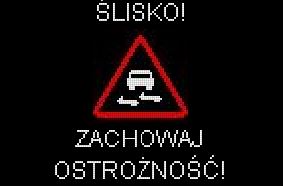 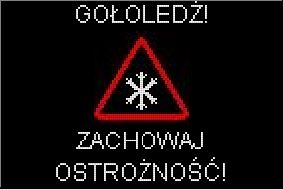 Informacje pogodowe
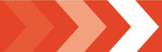 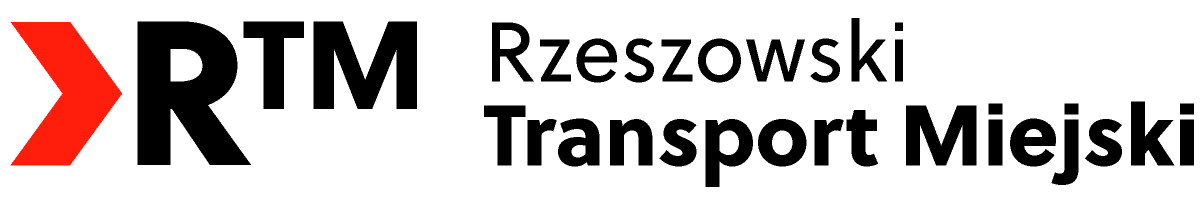 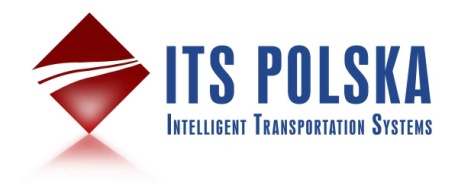 Analiza i natychmiastowy dostęp do aktualnych danych
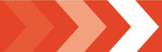 [Speaker Notes: System umożliwia dostęp do wszelkich danych ruchowych m. in….]
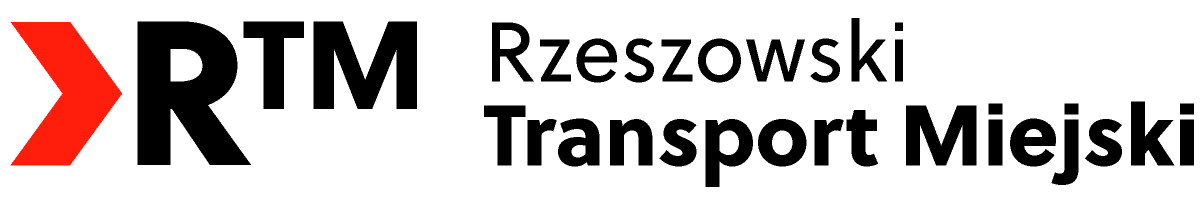 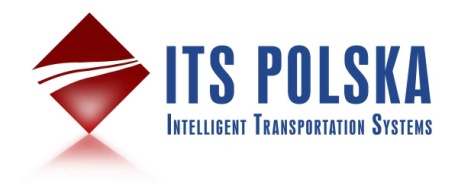 Analiza i natychmiastowy dostęp do aktualnych danych
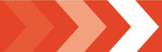 [Speaker Notes: Tak jak każdy  system również nasz posiada dostęp wszelkich danych ruchowych. Na podstawie tych danych optymalizowane są na bieżąco programy sygnalizacji, a także planowane nowe inwestycje i modernizacje geometrii skrzyżowań.]
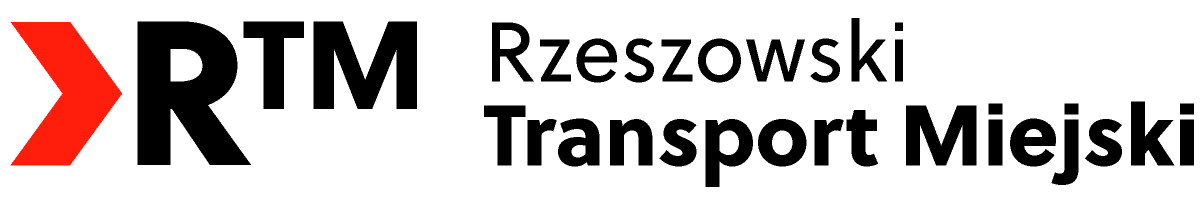 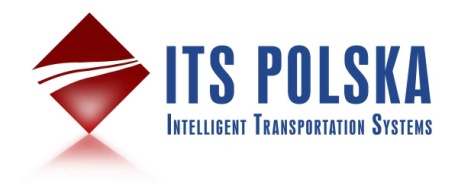 Analiza i natychmiastowy dostęp do aktualnych danych
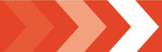 [Speaker Notes: Na Krakowskiej się nie zmniejszyło, ale na Lwowskiej już tak co w sposób znaczący odciążyło odcinek tej ulicy.]
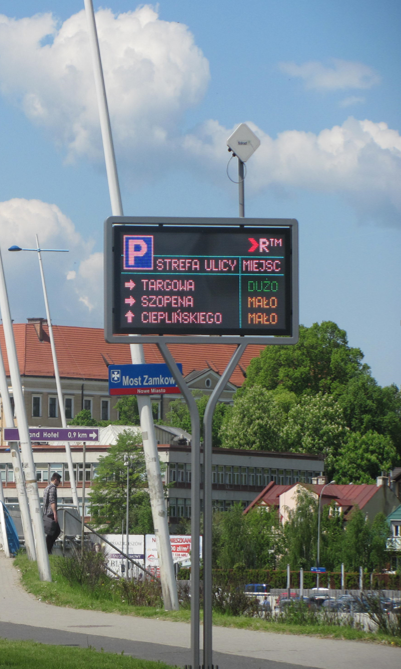 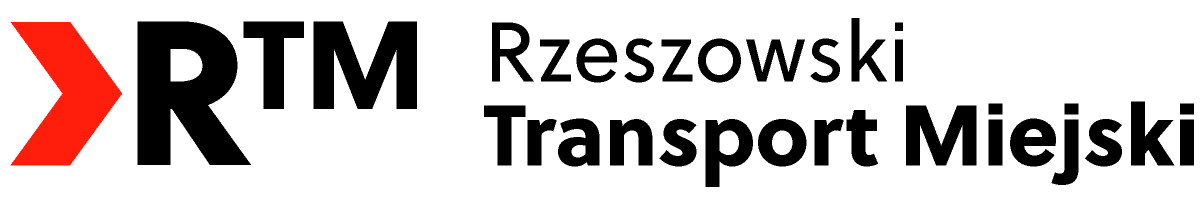 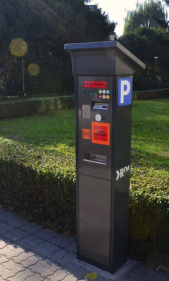 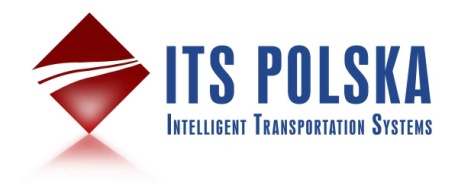 Analiza i natychmiastowy dostęp do aktualnych danych
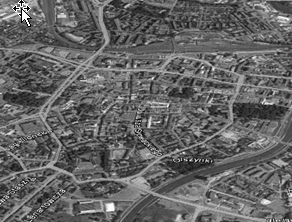 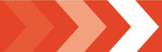 [Speaker Notes: Wprowadzenie Strefy Płatnego Parkowania w centrum miasta (130 parkomatów – z obsługą płatności elektronicznych, 12 tablic zmiennej treści)]
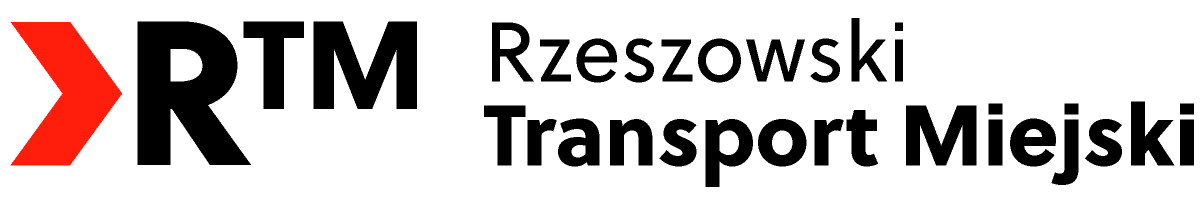 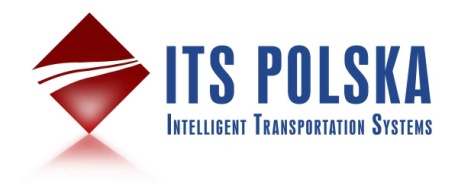 System Dynamicznego Ważenia Pojazdów w Ruchu
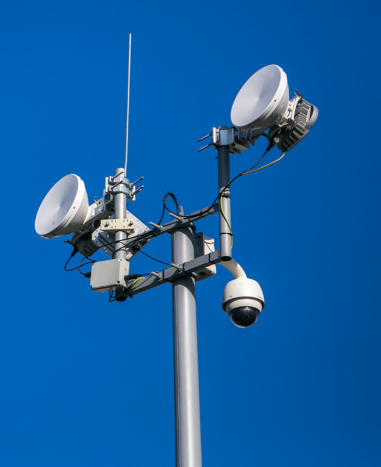 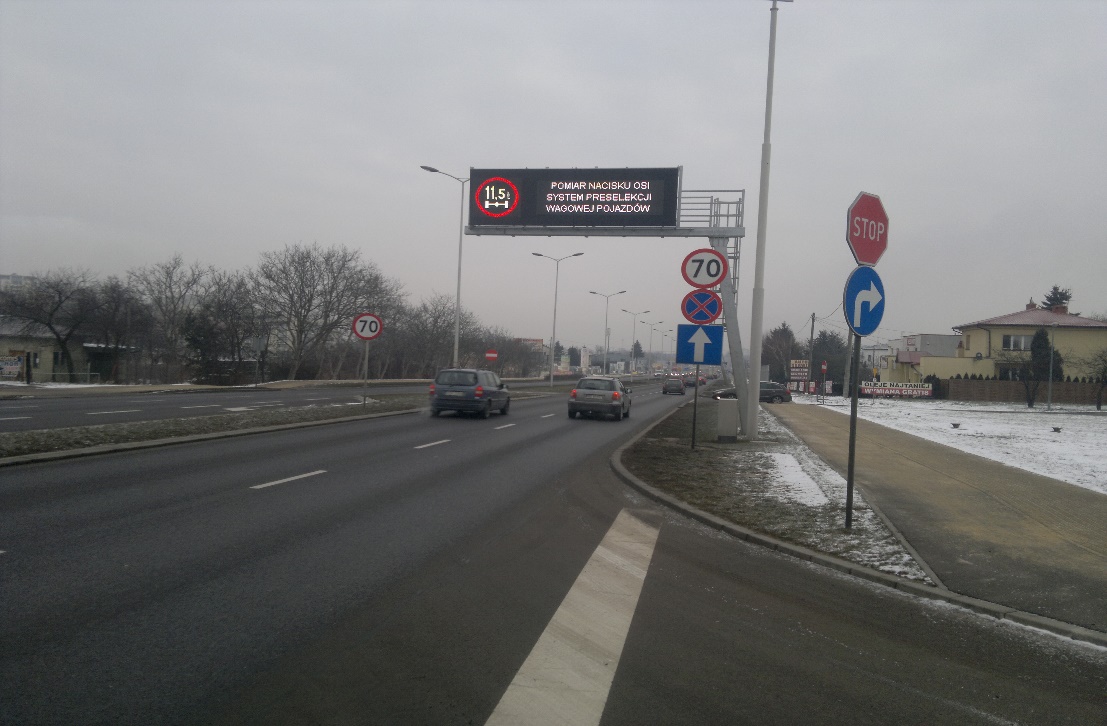 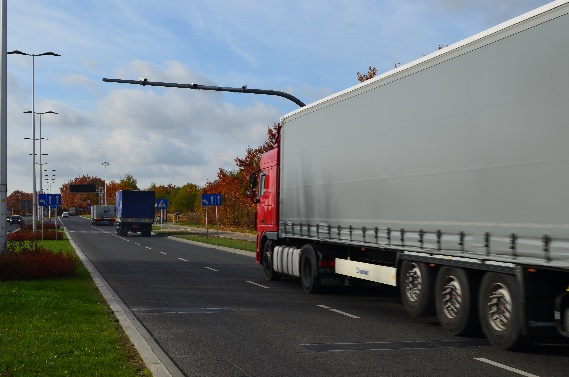 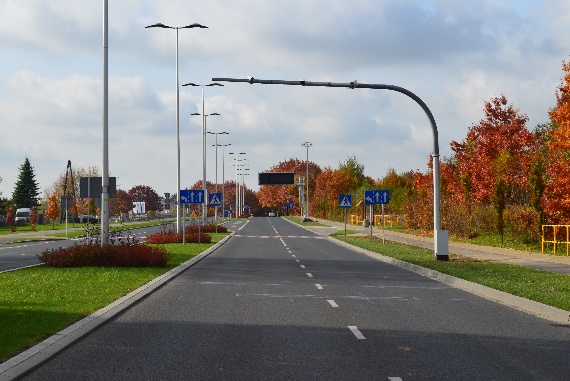 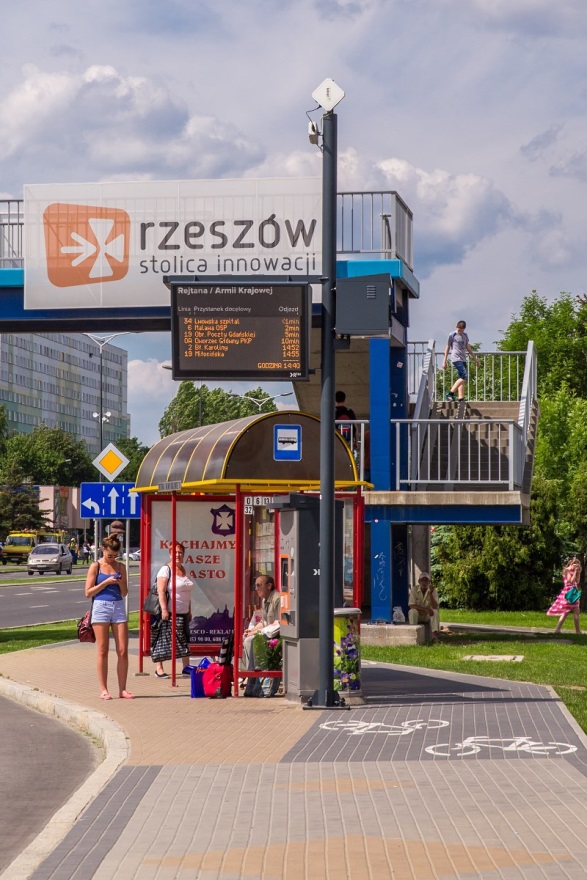 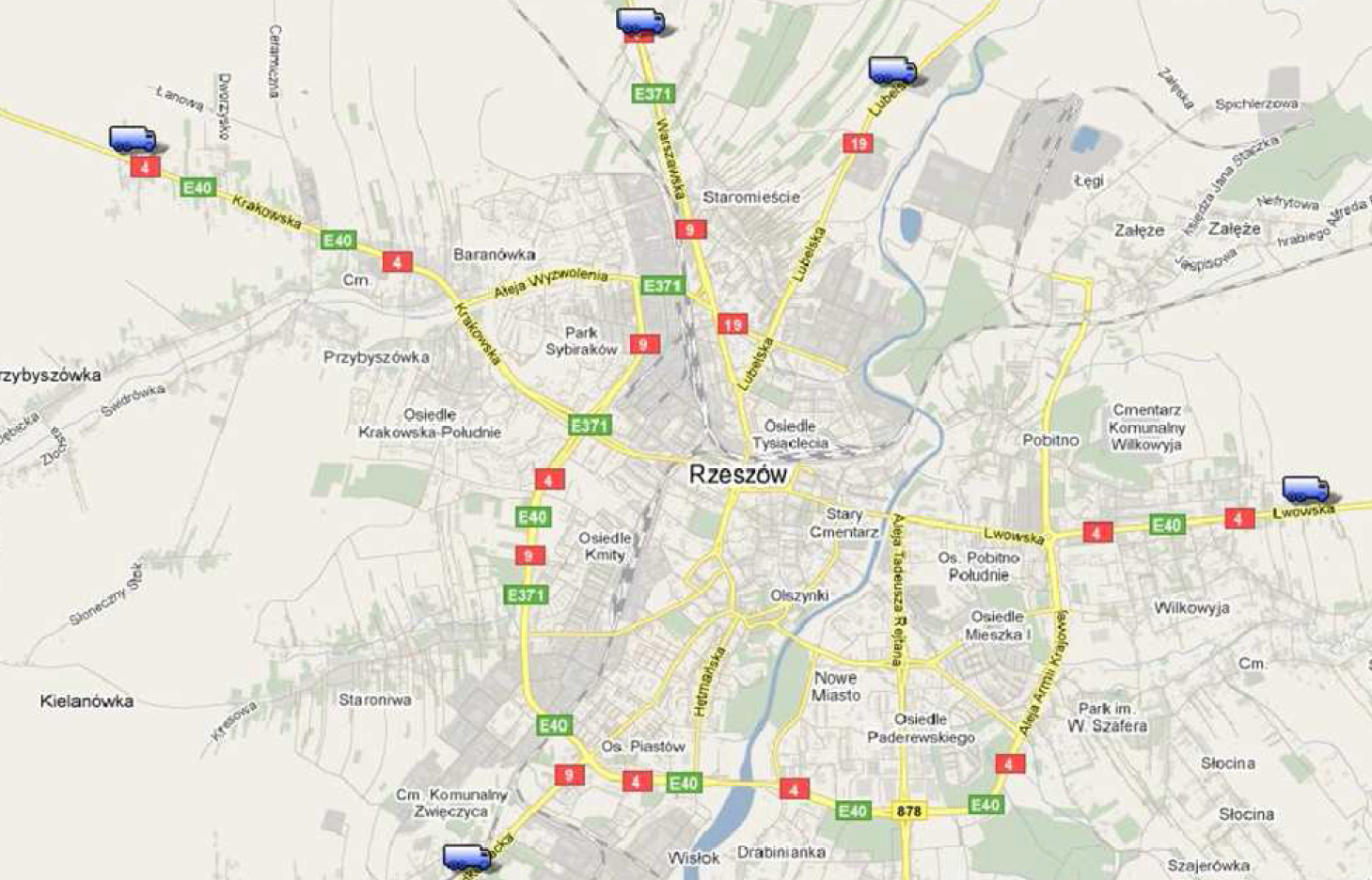 Celem Systemu Dynamicznego Ważenia Pojazdów jest wykrywanie w potoku pojazdów, pojazdów przeciążonych lub przeładowanych oraz rejestracja informacji o wykrytych wykroczeniach. System monitorowania pojazdów składa się z punktów pomiarowych monitorujących ruch (zestawu czujników – płyt ważących) oraz z systemu centralnego umożliwiającego dostęp do zbieranych w czasie rzeczywistym. Stacja pomiarowa to czujniki zainstalowane w nawierzchni drogi (na każdym pasie ruchu), pętle indukcyjne, kamery do identyfikacji pojazdów ANPR, sterowniki oraz tablice o zmiennej treści.
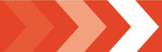 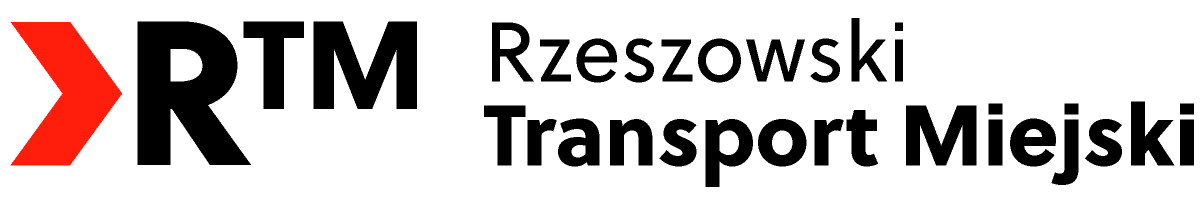 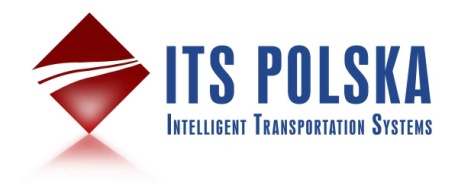 Zasada działania systemu preselekcji wagowej
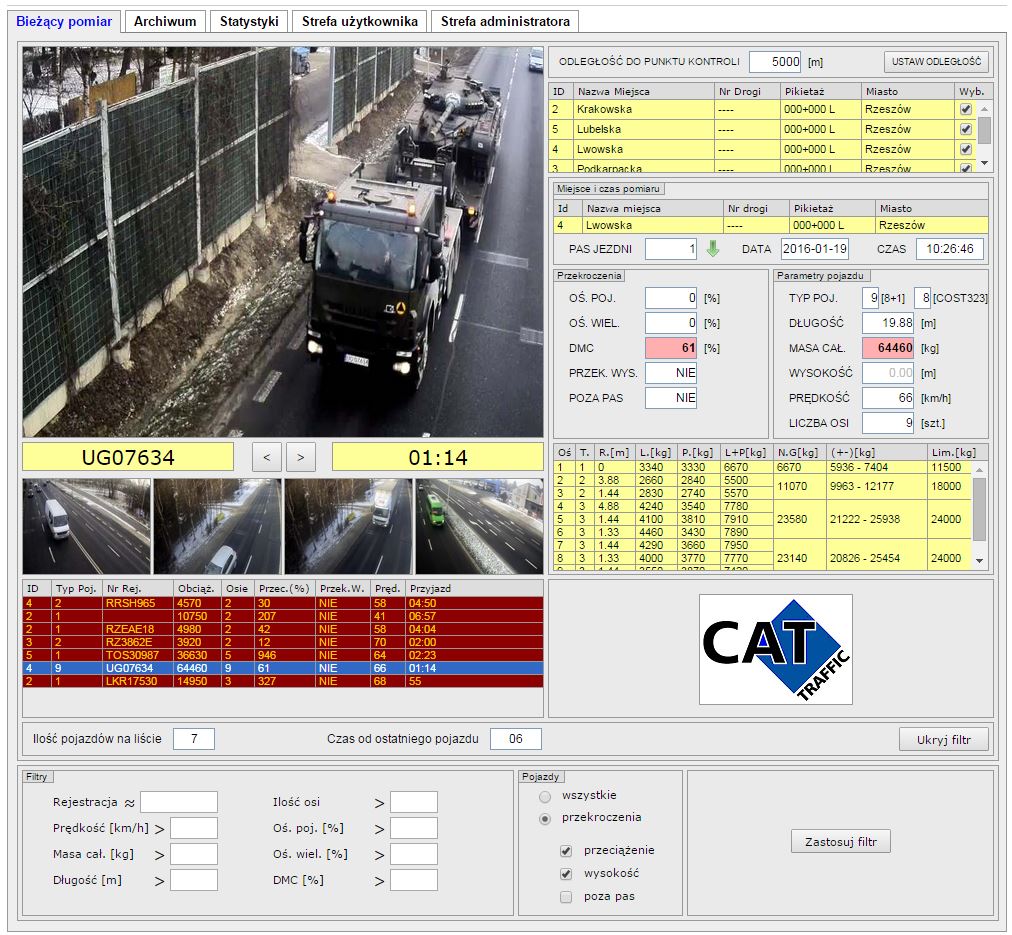 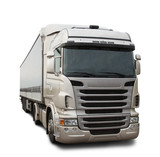 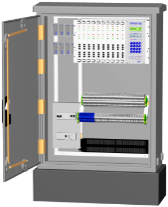 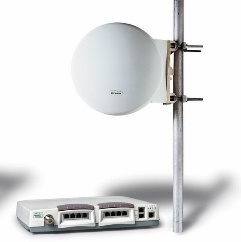 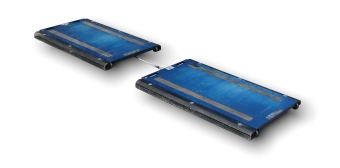 Centrum SOSRD
Transmisja danych – technologia LDMS
Płyta ważąca DAW100
Przeciążony pojazd
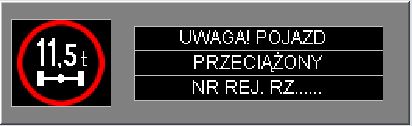 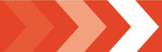 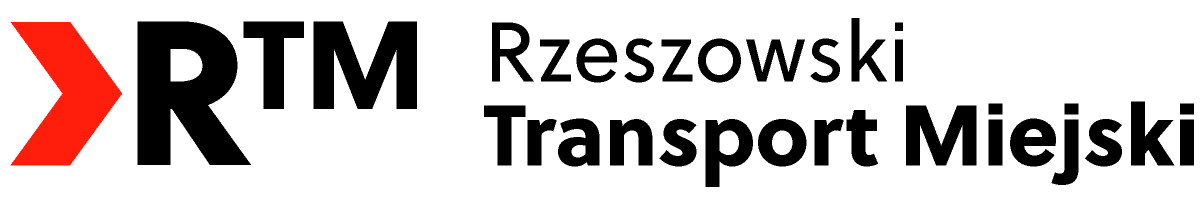 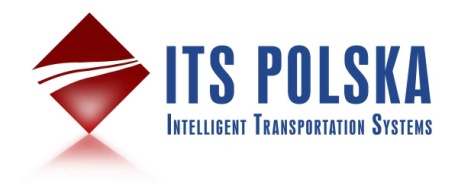 Uzyskane efekty
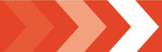 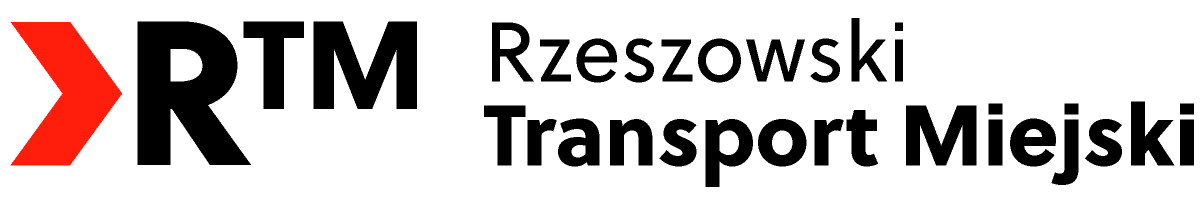 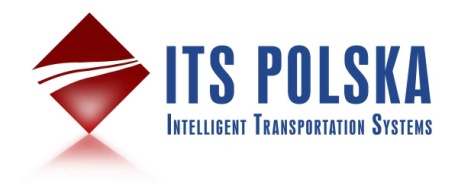 Plany na przyszłość
Rozbudowa systemu dynamicznej informacji dla kierowców i odcinkowego pomiaru czasu przejazdu
Rozbudowa sterowników sygnalizacji świetlnej zapewniająca rozszerzenie funkcjonalności pracy w systemie sterowania ruchem przy jednoczesnym zmniejszeniu zapotrzebowania na zużycie energii poprzez zastosowanie układów energooszczędnych dla diod LED o napięciu 40V
Rozbudowa systemu priorytetu dla autobusów
Stacje pomiarowe natężenia ruchu drogowego oraz pomiaru zanieczyszczenia parametrów środowiska
Rozbudowa systemu dynamicznego ważenia pojazdów włącznie z rozbudową wag preselekcyjnych na wylotach w istniejących lokalizacjach
Rozbudowa istniejącego systemu monitoringu wizyjnego
Budowa stacji pomiarowych parametrów ruchu drogowego
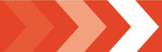 [Speaker Notes: Wprowadzenie Strefy Płatnego Parkowania w centrum miasta (130 parkomatów – z obsługą płatności elektronicznych, 12 tablic zmiennej treści)]
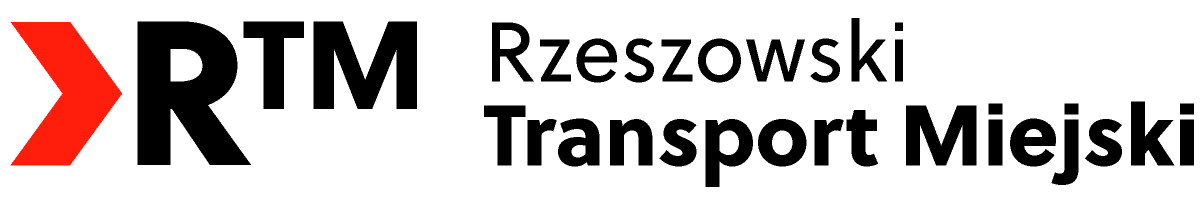 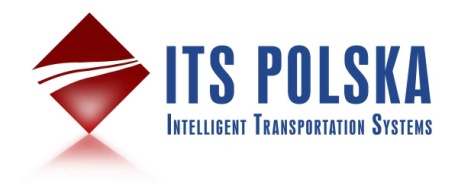 Dziękuję za uwagę
Koordynator Projektu w zakresie SOSRD
Krzysztof Łakota
SEMINARIUM „RZESZOWSKI INTELIGENTNY SYSTEM TRANSPORTOWY” 
Rzeszów, 24-25 listopada 2016 roku
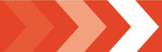 [Speaker Notes: Wprowadzenie Strefy Płatnego Parkowania w centrum miasta (130 parkomatów – z obsługą płatności elektronicznych, 12 tablic zmiennej treści)]